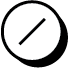 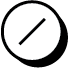 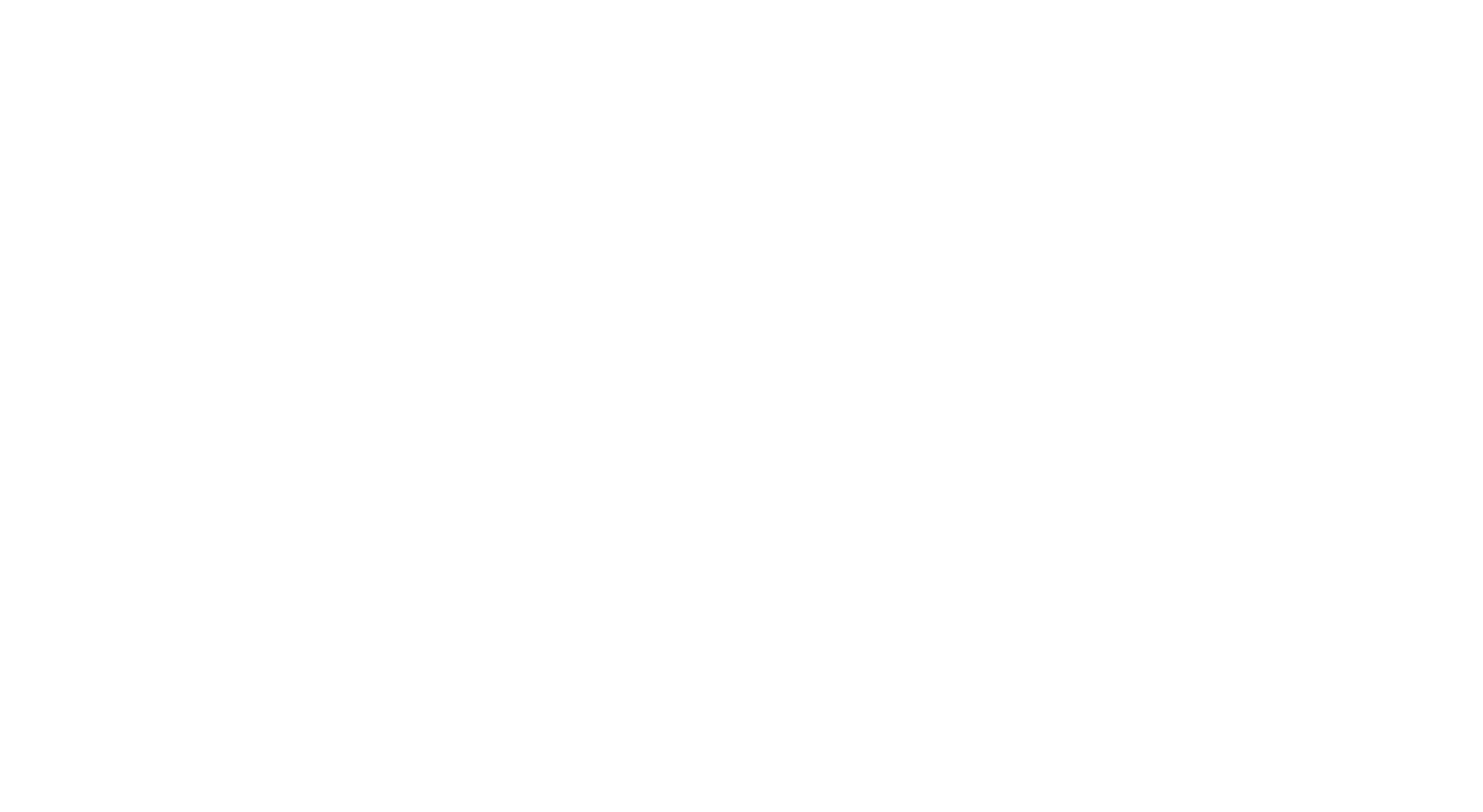 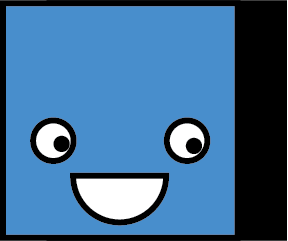 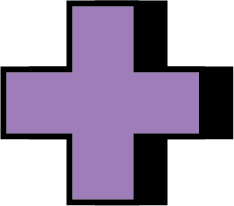 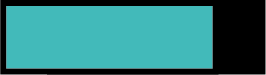 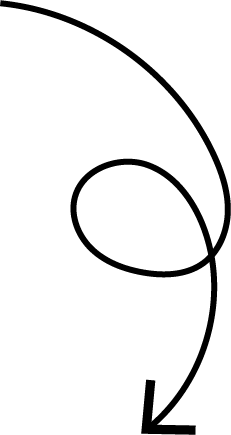 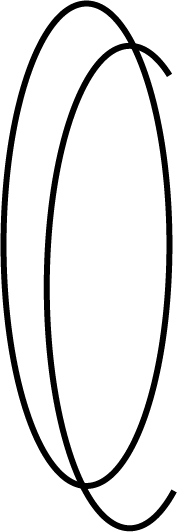 EASY
LEARNING!
MATH
Making Numbers Your Best Friends
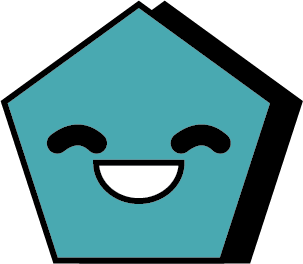 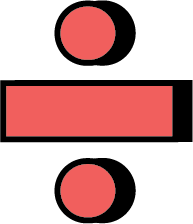 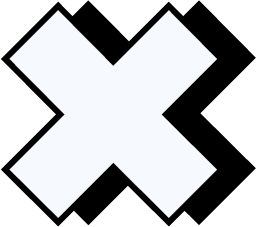 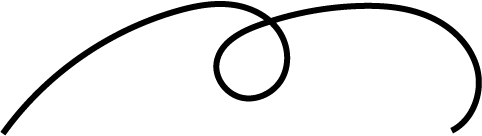 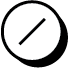 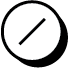 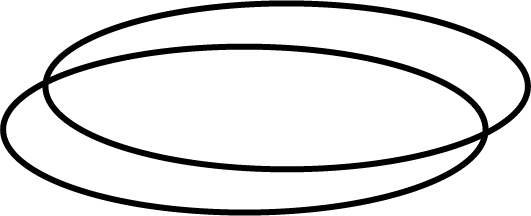 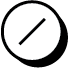 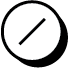 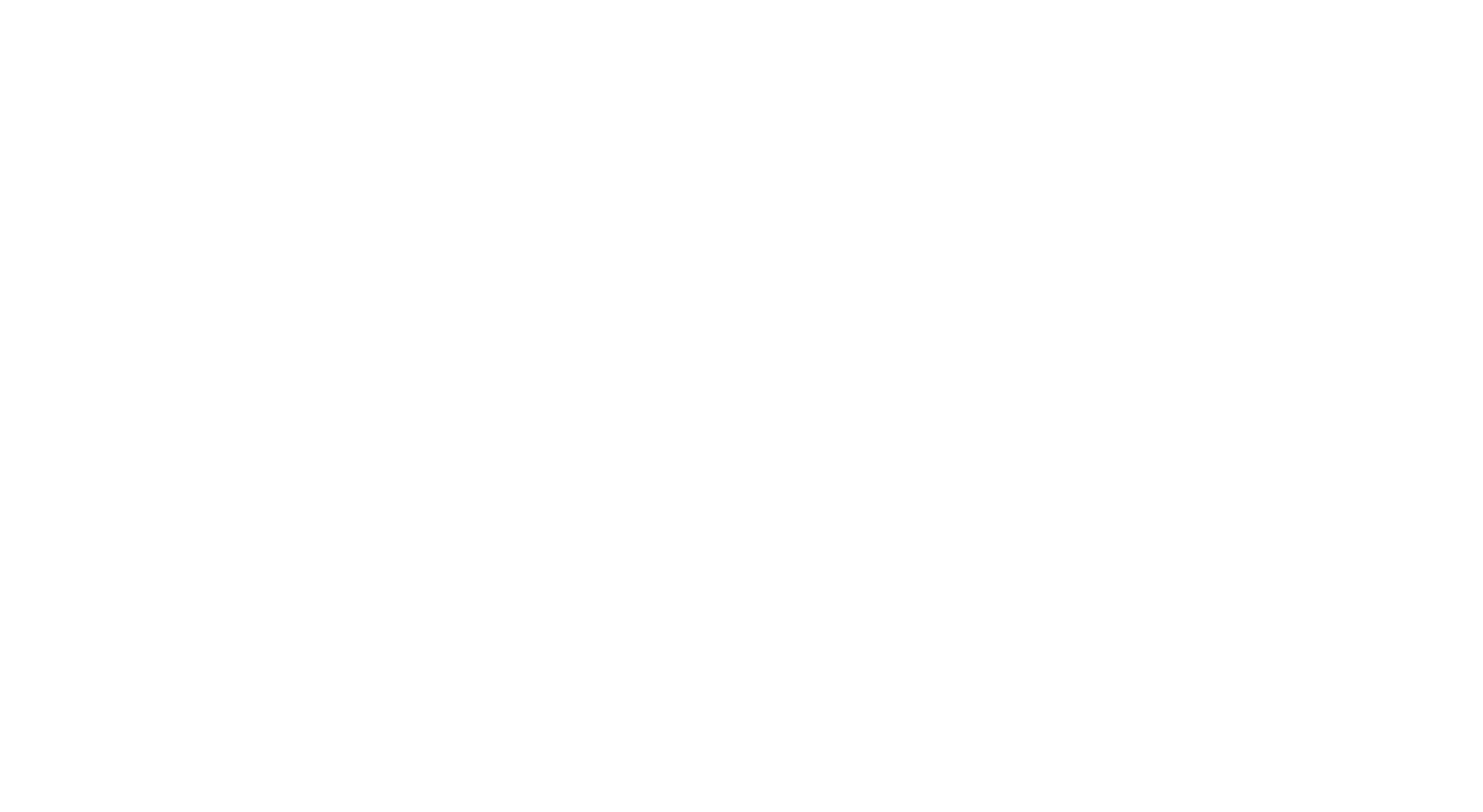 Why Learn Math?
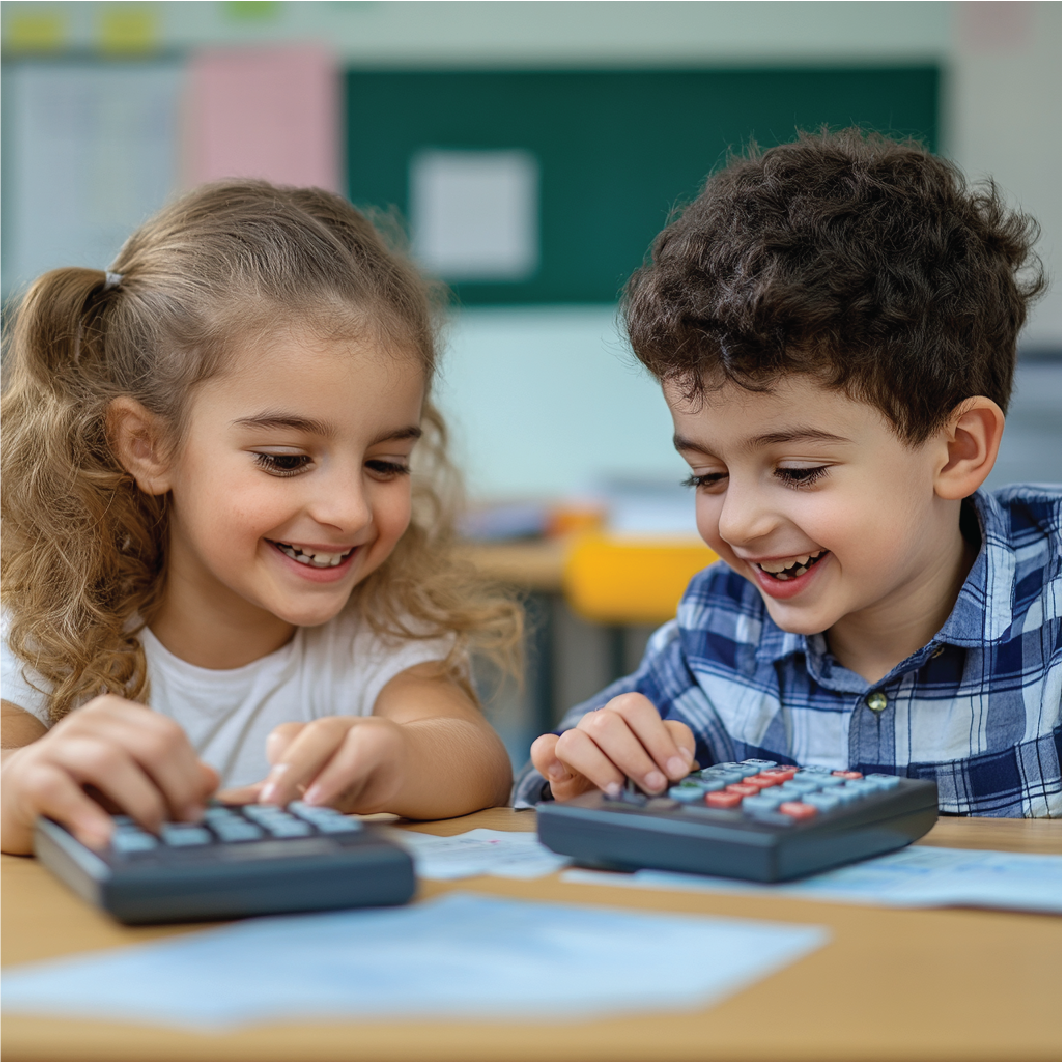 Math is everywhere!
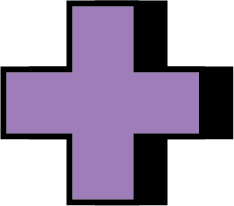 Helps in everyday life.
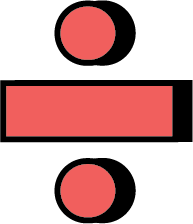 Develops problem-solving skills.
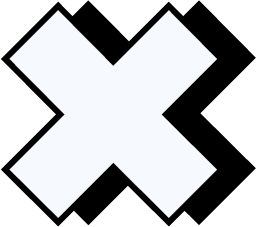 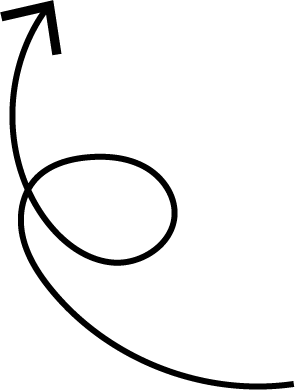 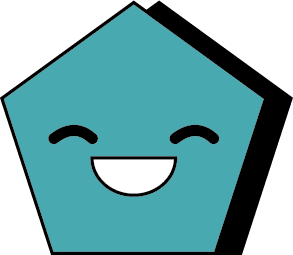 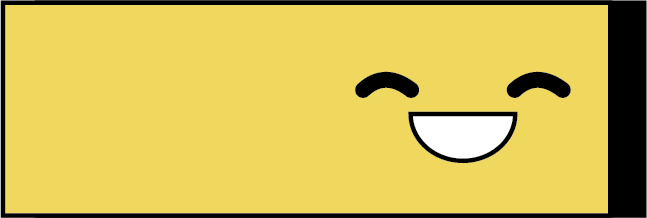 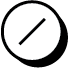 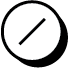 Page 2/20
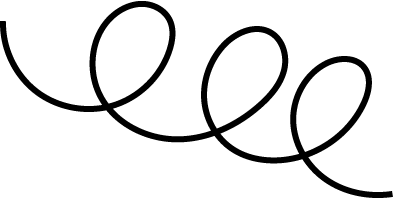 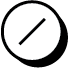 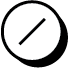 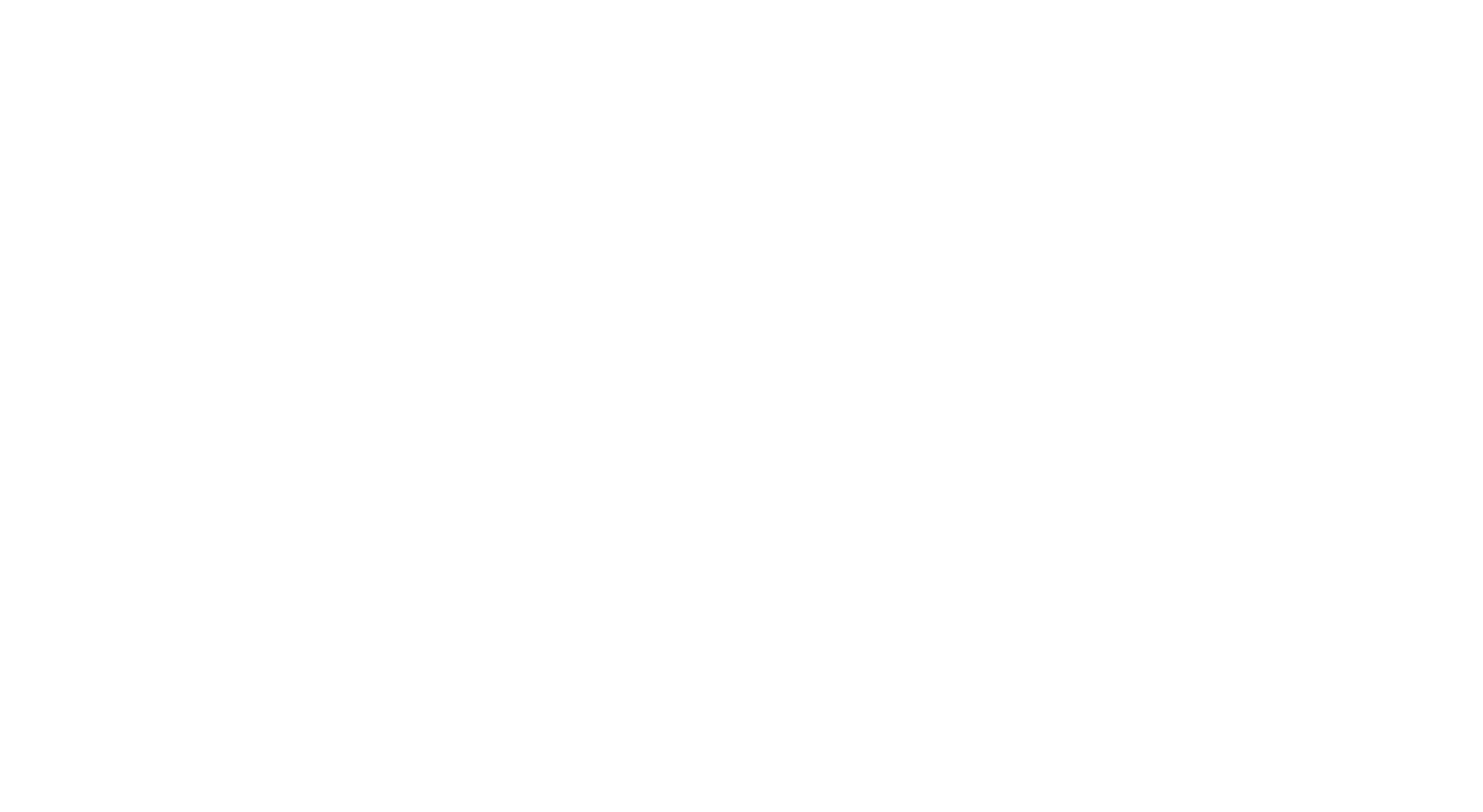 What We'll Learn Today
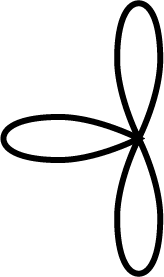 Basic operations: Addition, Subtraction, 
Multiplication, Division.
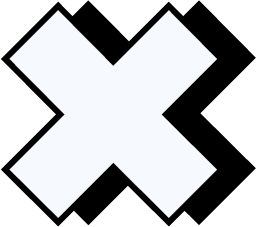 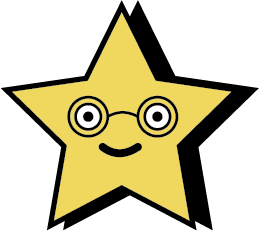 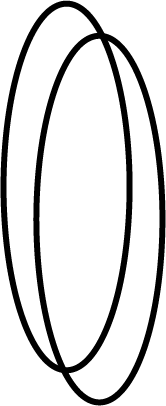 Fun math tricks.
Solving simple mathematical 
problems.
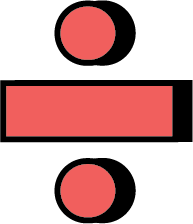 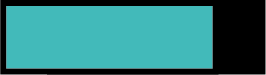 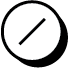 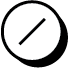 Page 3/20
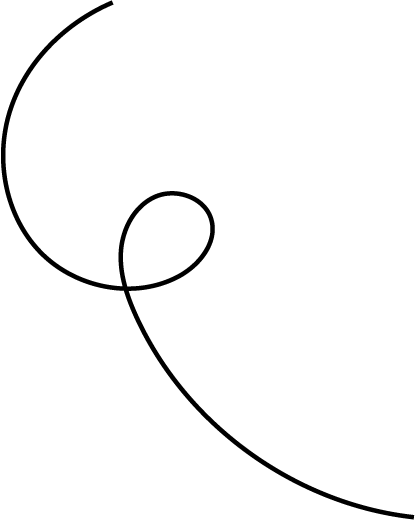 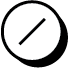 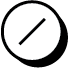 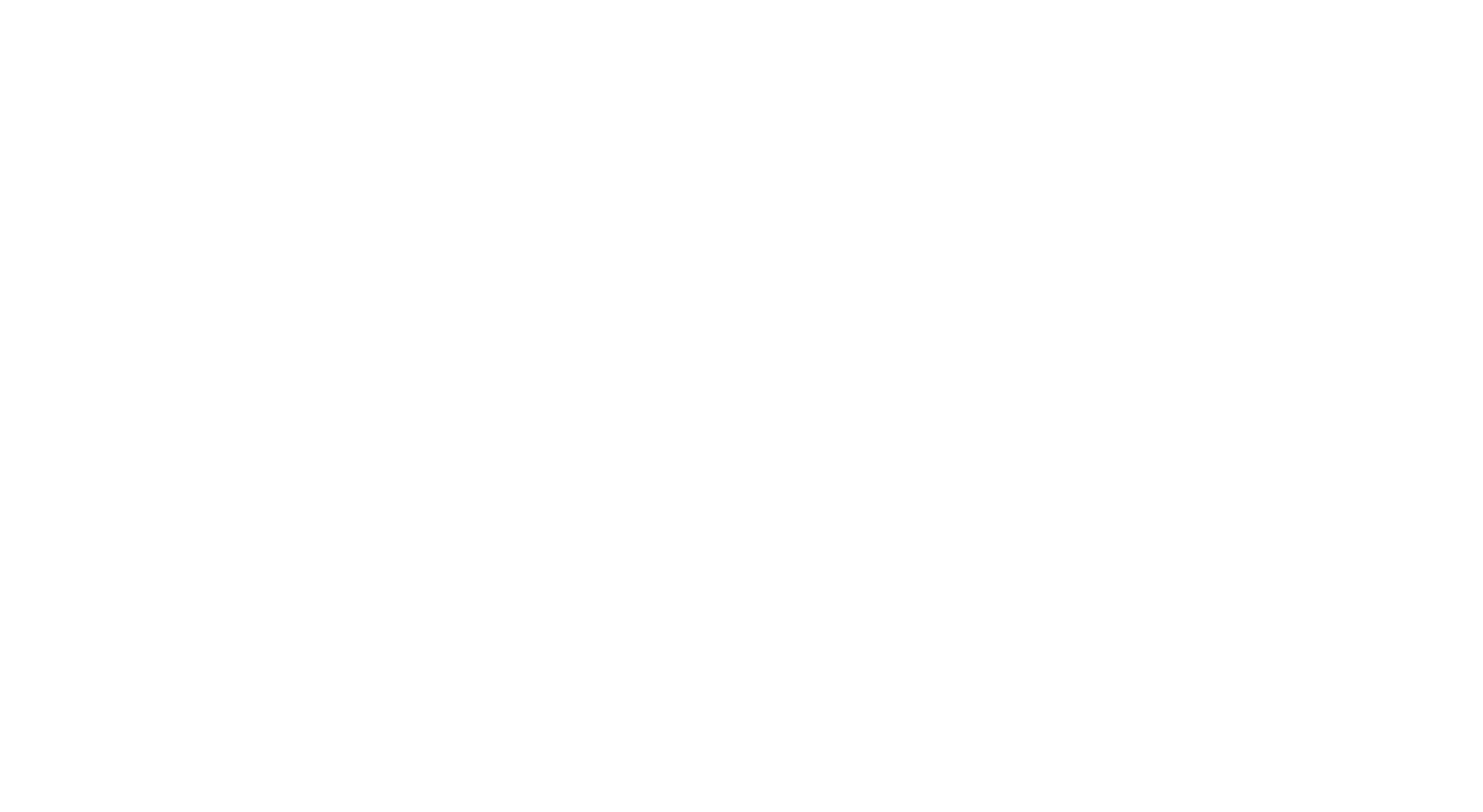 Addition Basics
Explanation: Adding means combining numbers.
Example: 2 + 3 = 5
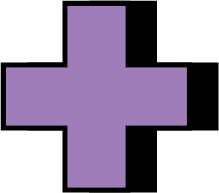 Activity: "Find the sum of 4 + 6!"
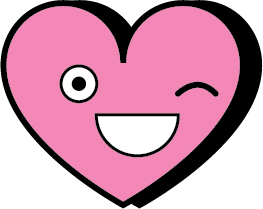 4 + 6 = ?
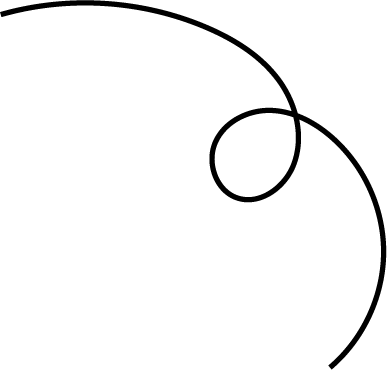 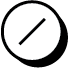 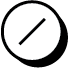 Page 4/20
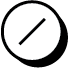 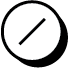 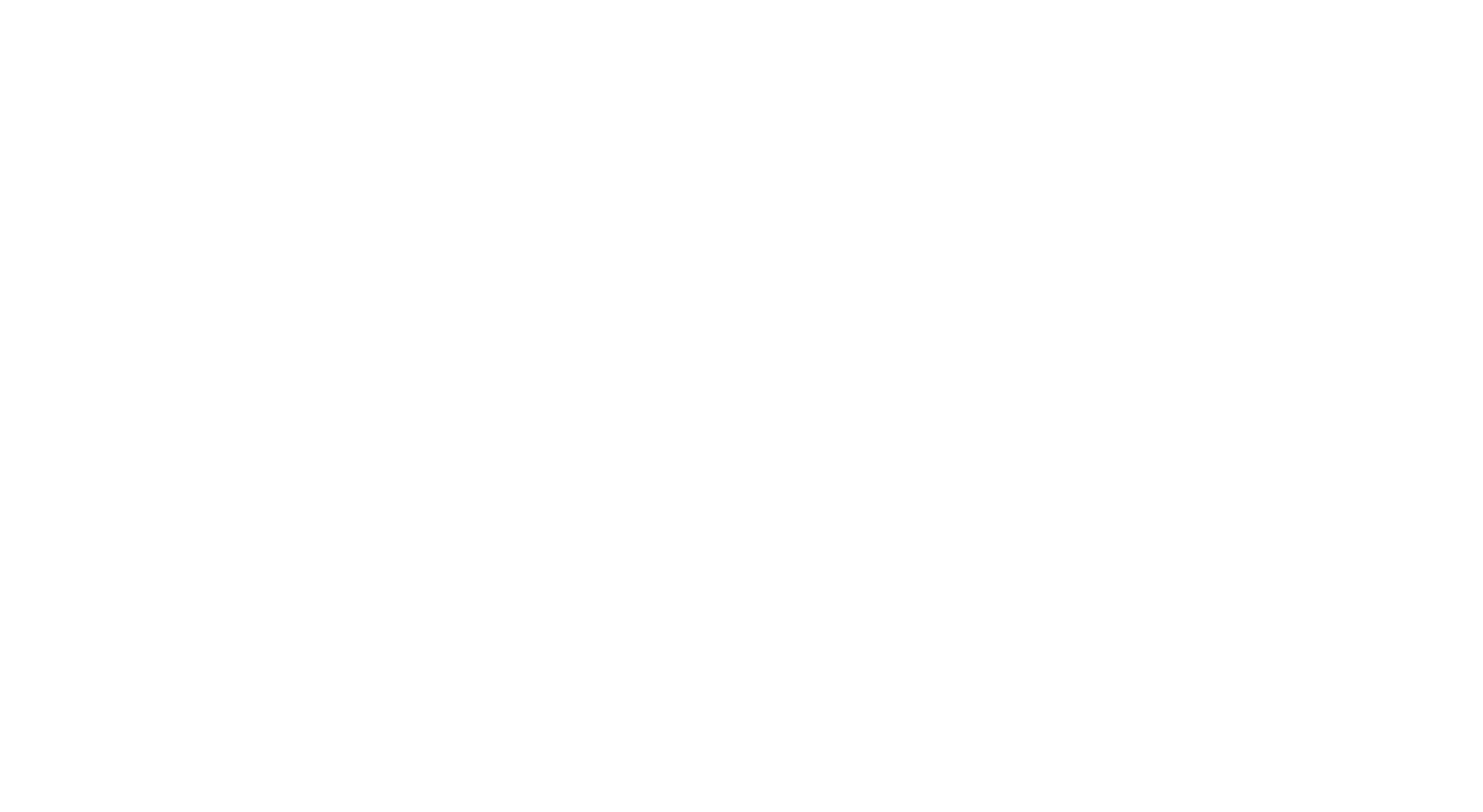 Subtraction Basics
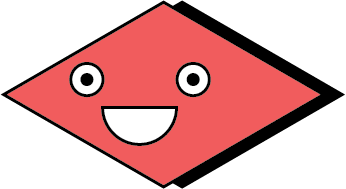 Explanation: Subtraction means finding the difference.
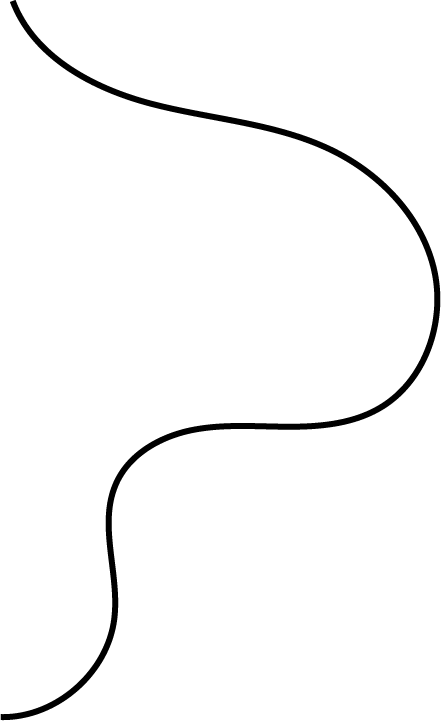 Example: 8 - 3 = 5
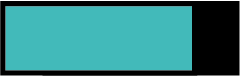 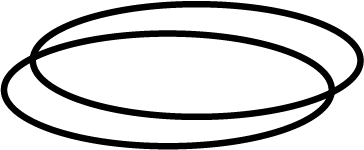 Activity: "What is 10 - 7?"
10 - 7 = ?
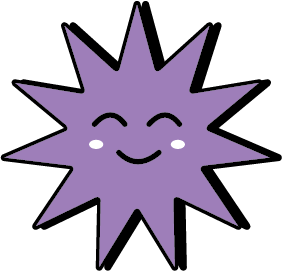 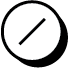 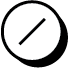 Page 5/20
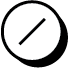 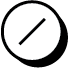 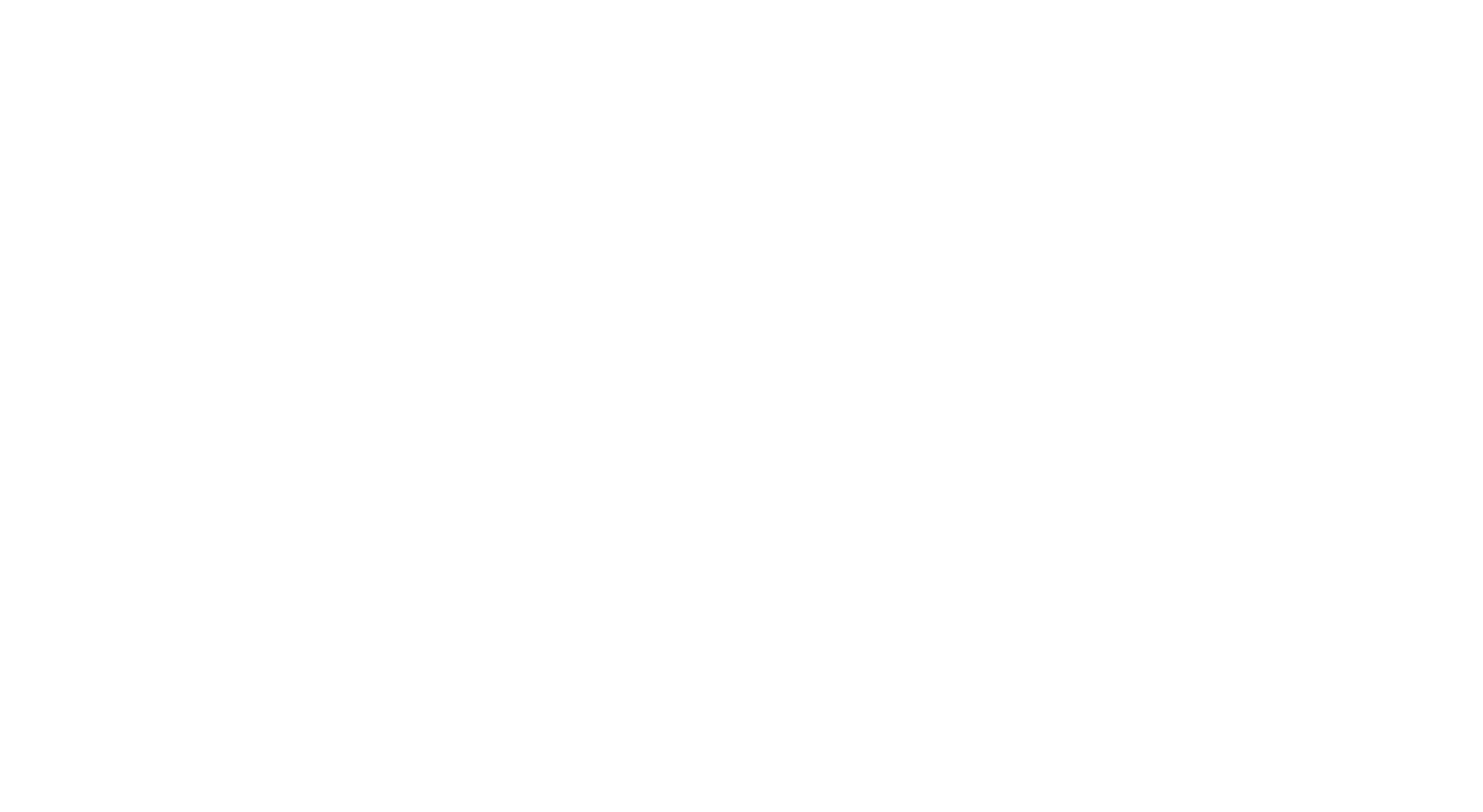 Multiplication Basics
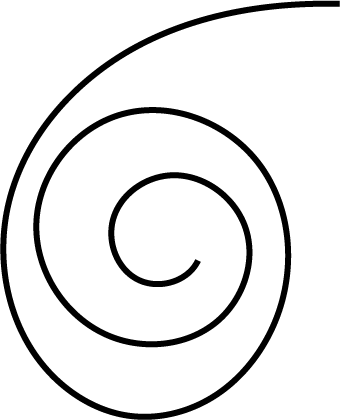 Explanation: Multiplication is repeated addition.
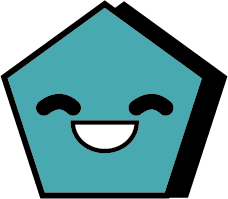 Example: 3 × 4 = 12
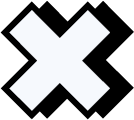 Activity: "What is 5 × 2?"
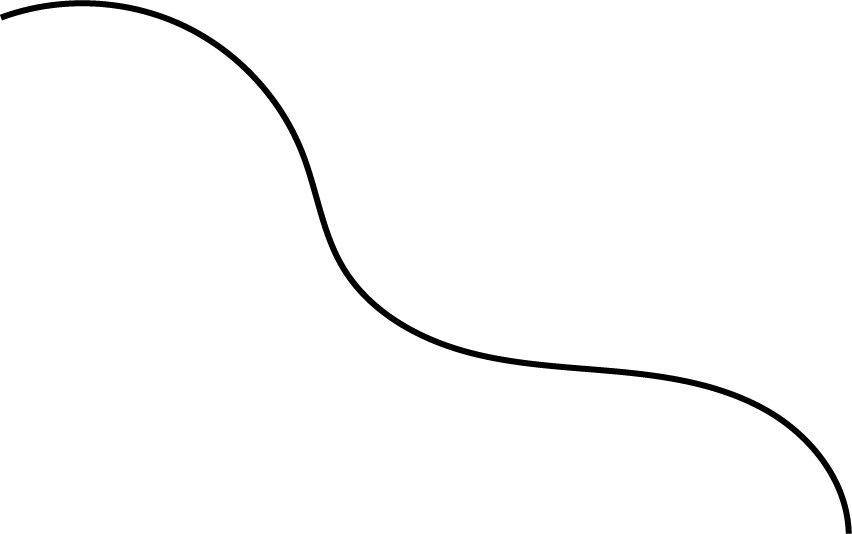 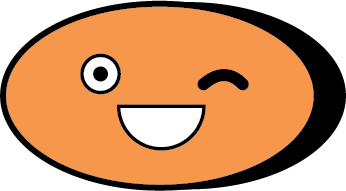 5 x 2 = ?
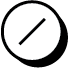 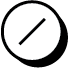 Page 6/20
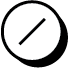 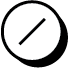 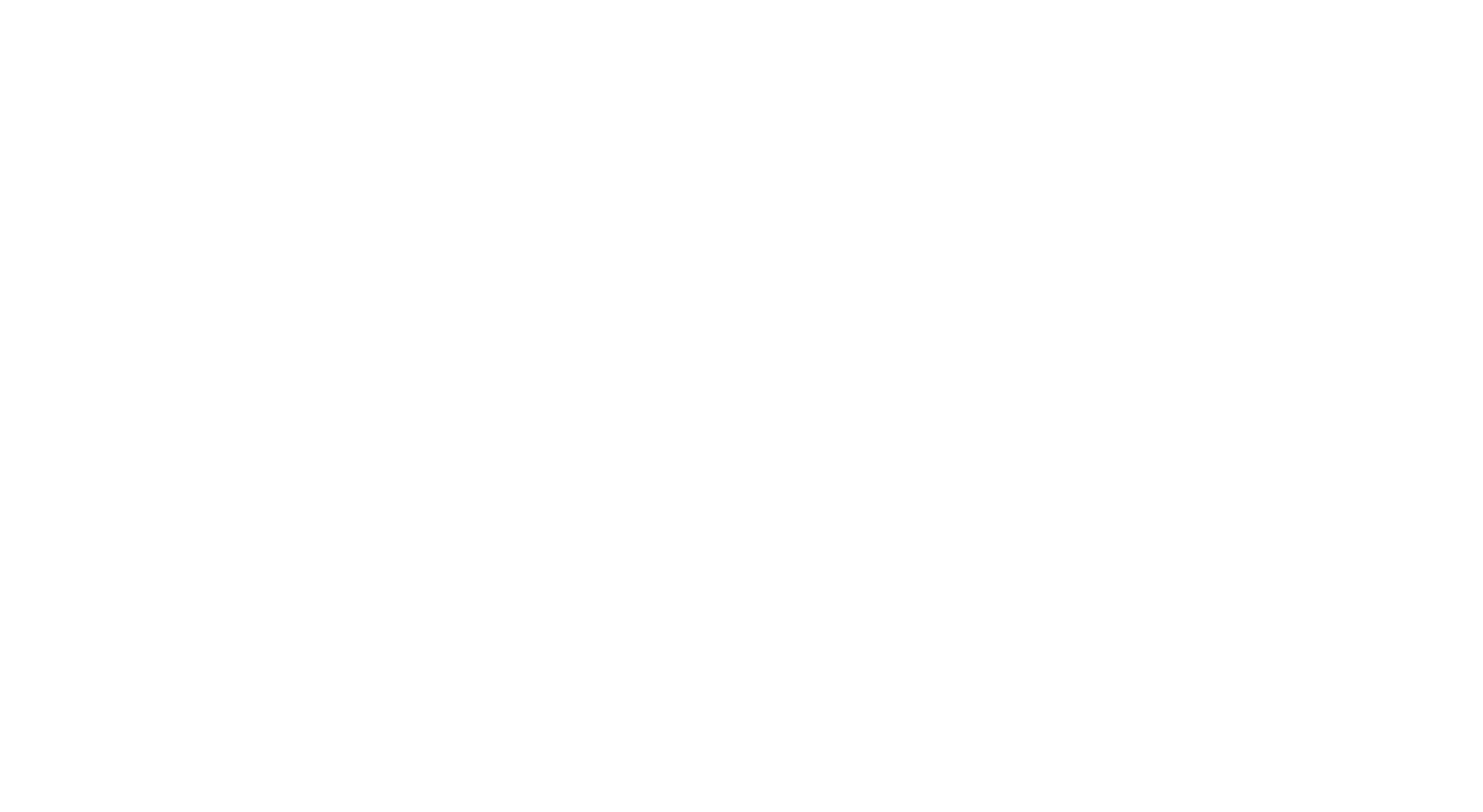 Division Basics
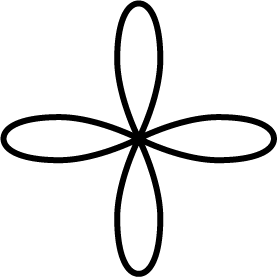 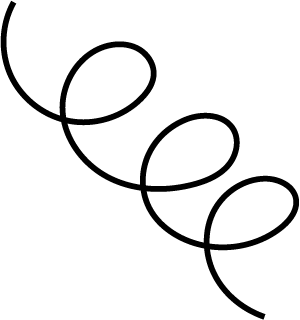 Explanation: Division is splitting into equal parts.
Example: 12 ÷ 4 = 3
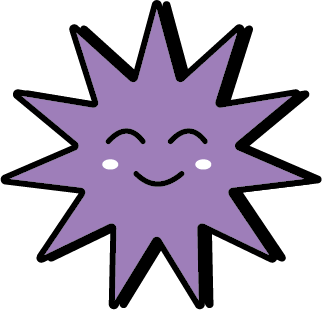 Activity: "What is 15 ÷ 3?"
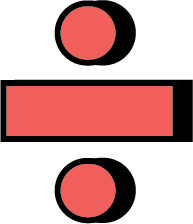 15 ÷ 3 = ?
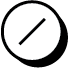 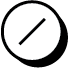 Page 7/20
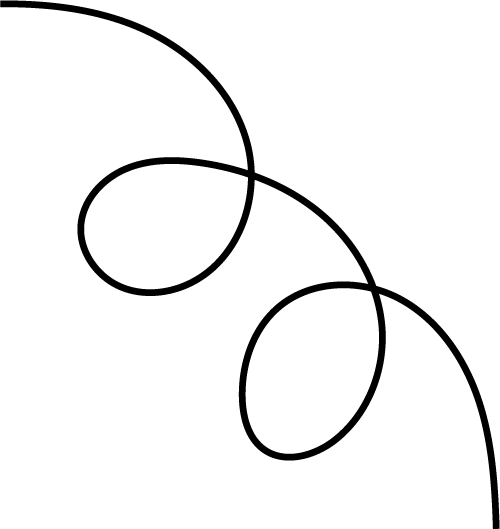 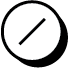 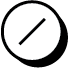 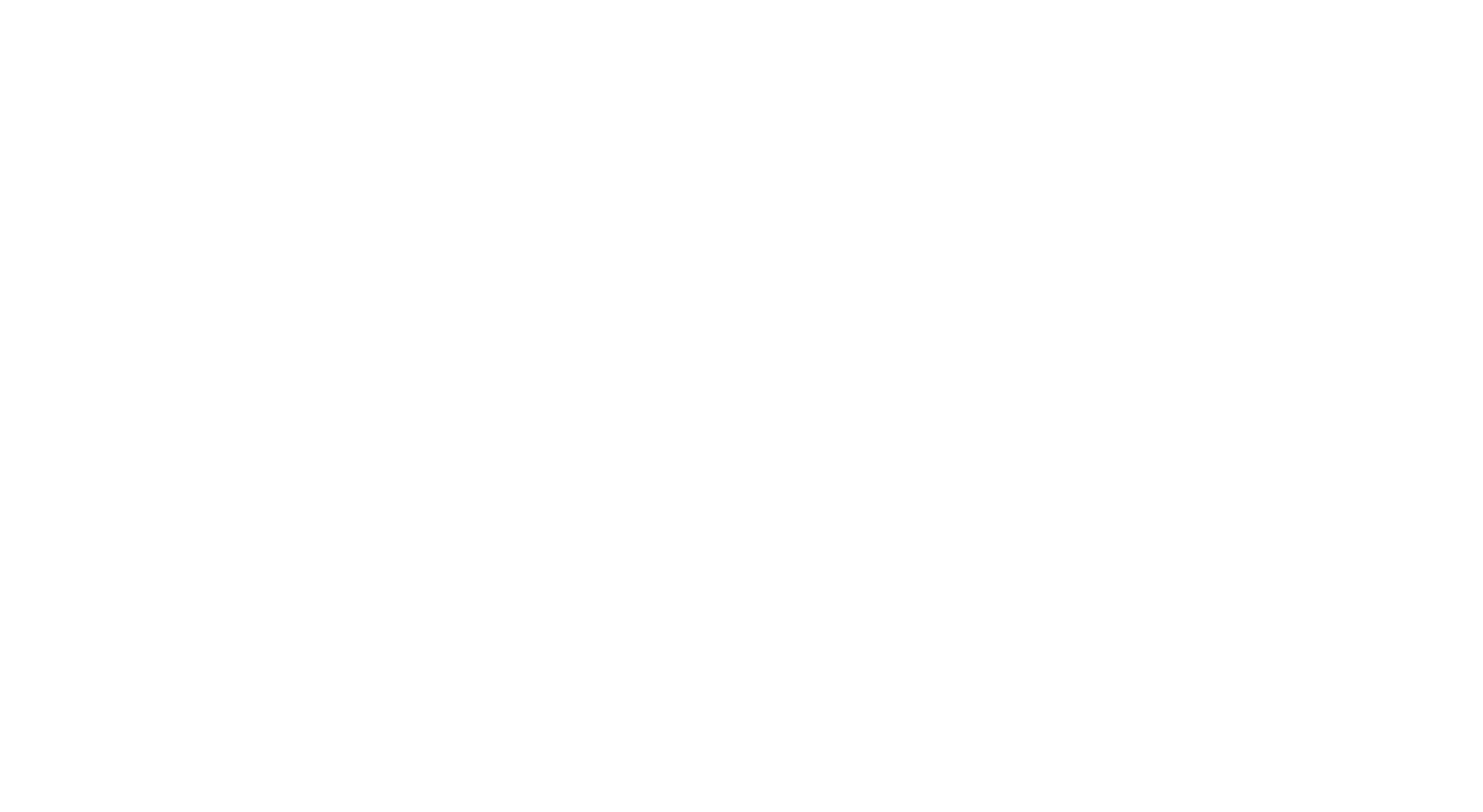 Math Trick #1
Magic of Zero
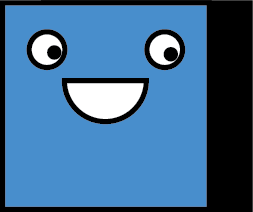 Trick:
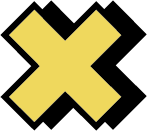 Any number multiplied by 0 is always 0!
Example:
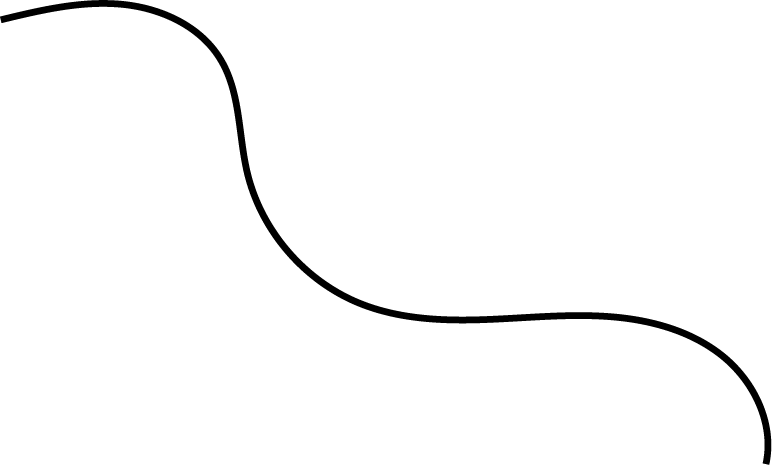 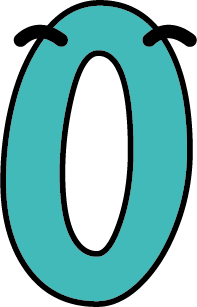 5 × 0 = 0
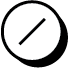 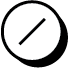 Page 8/20
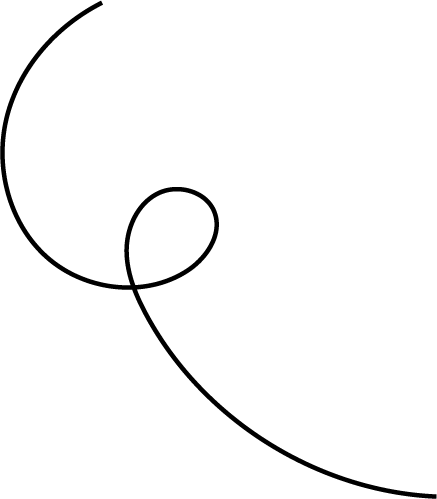 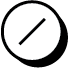 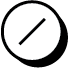 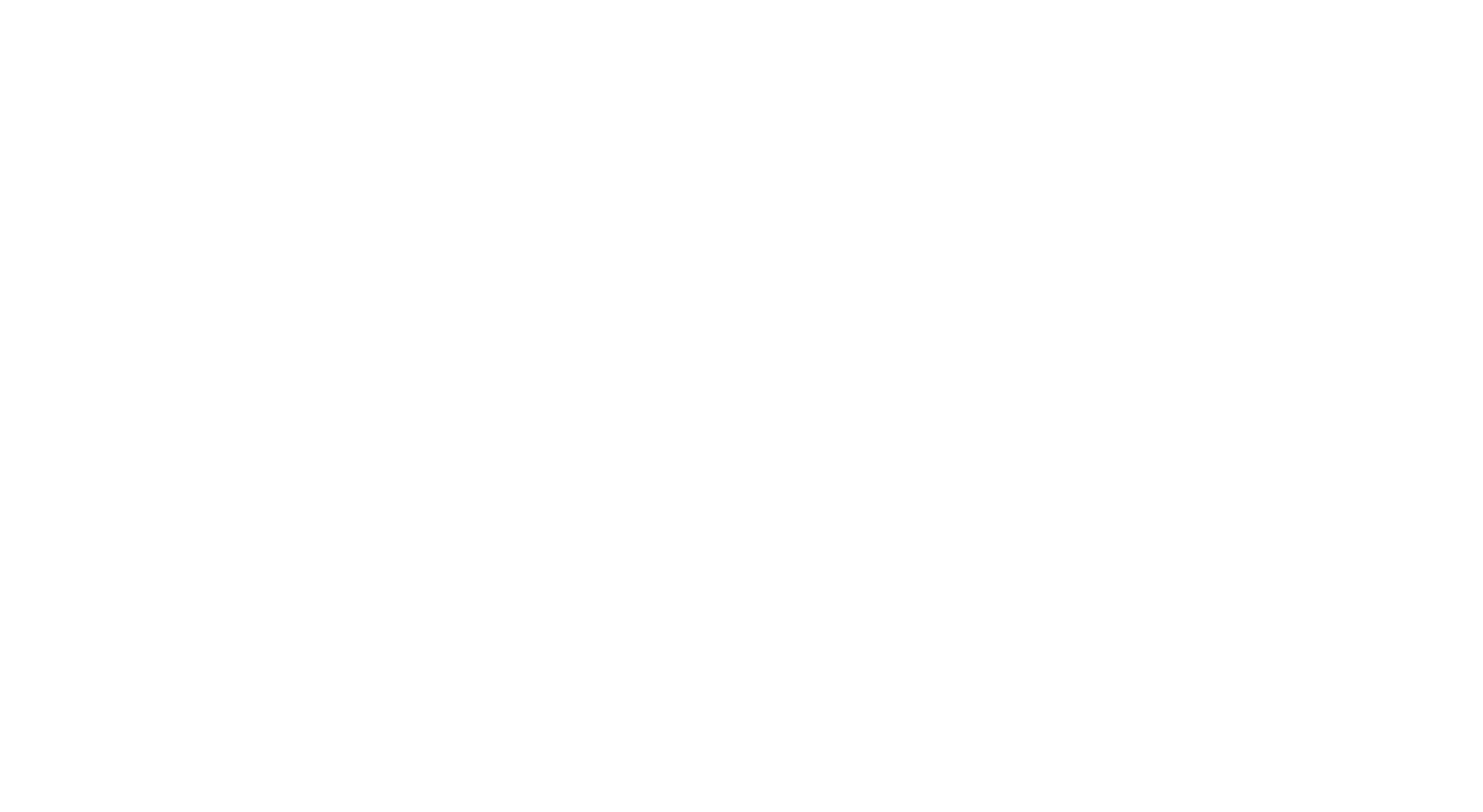 Math Trick #2
Doubles Fun
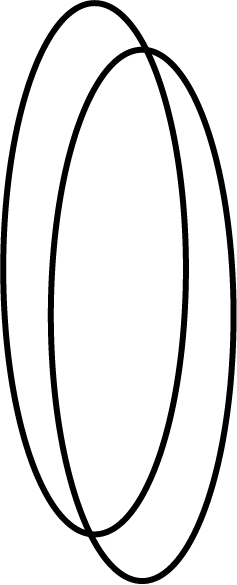 Trick:
Doubling a number is the same as adding it to itself.
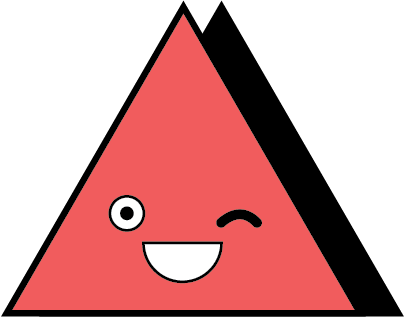 Example:
6 × 2 = 6 + 6 = 12
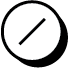 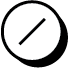 Page 9/20
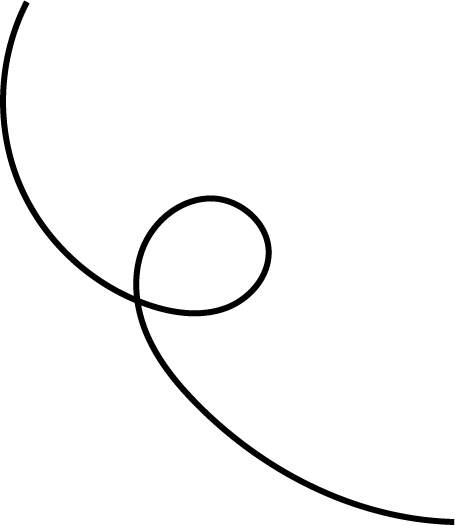 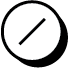 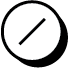 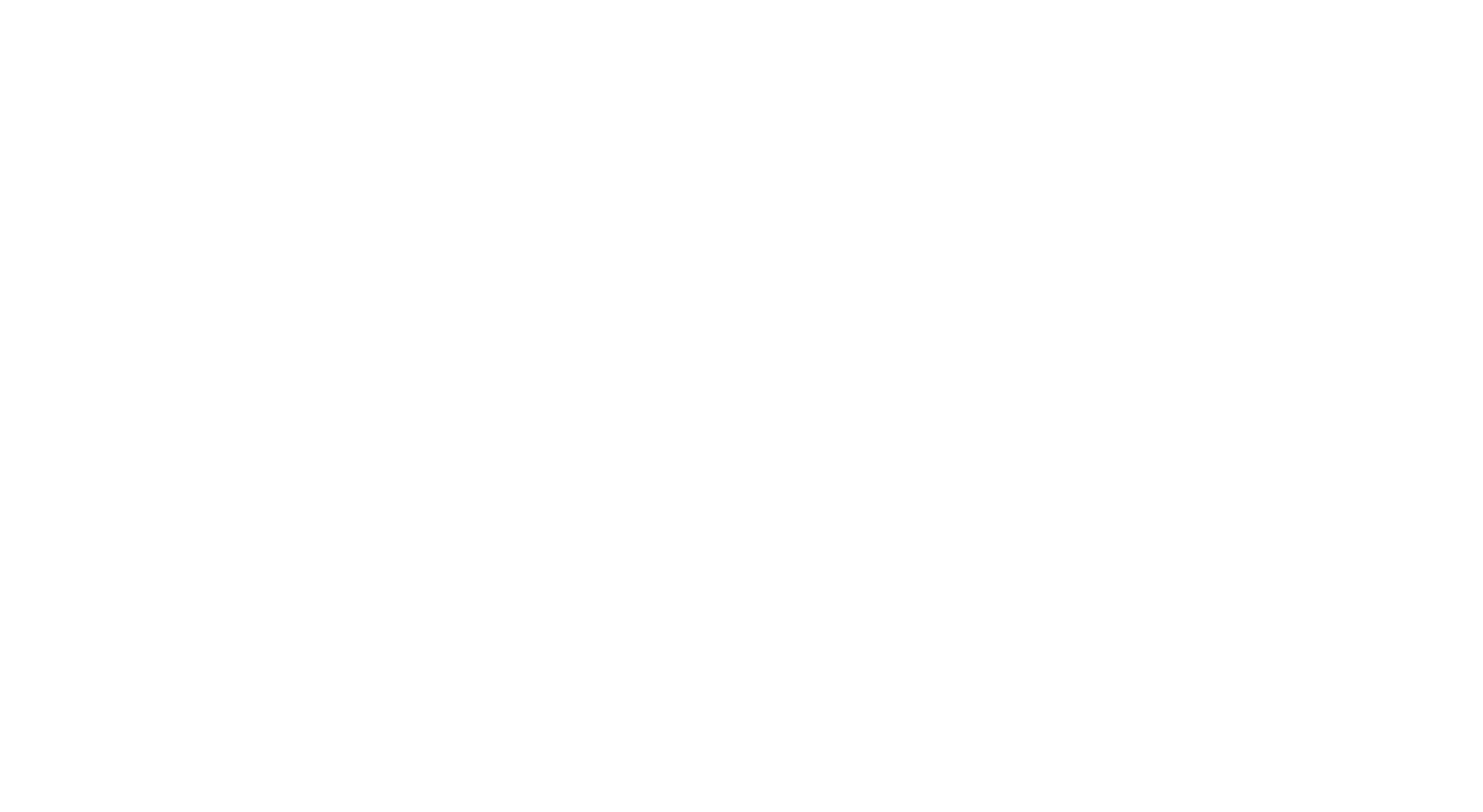 Problem Solving
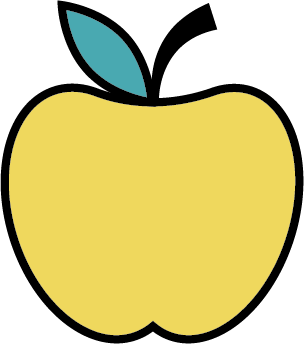 Scenario:
"If you have 10 apples and 
give 4 away, how many are left?"
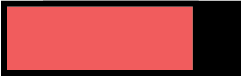 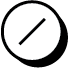 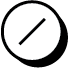 Page 10/20
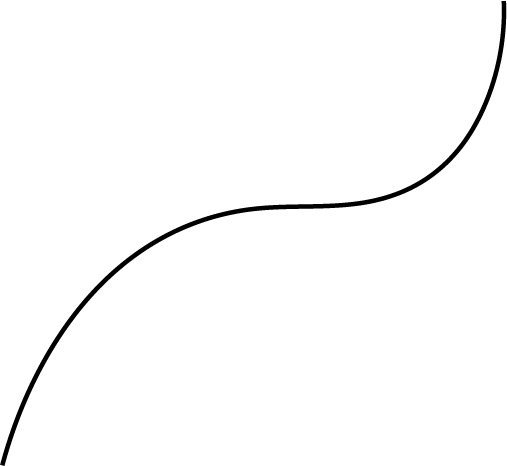 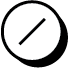 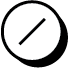 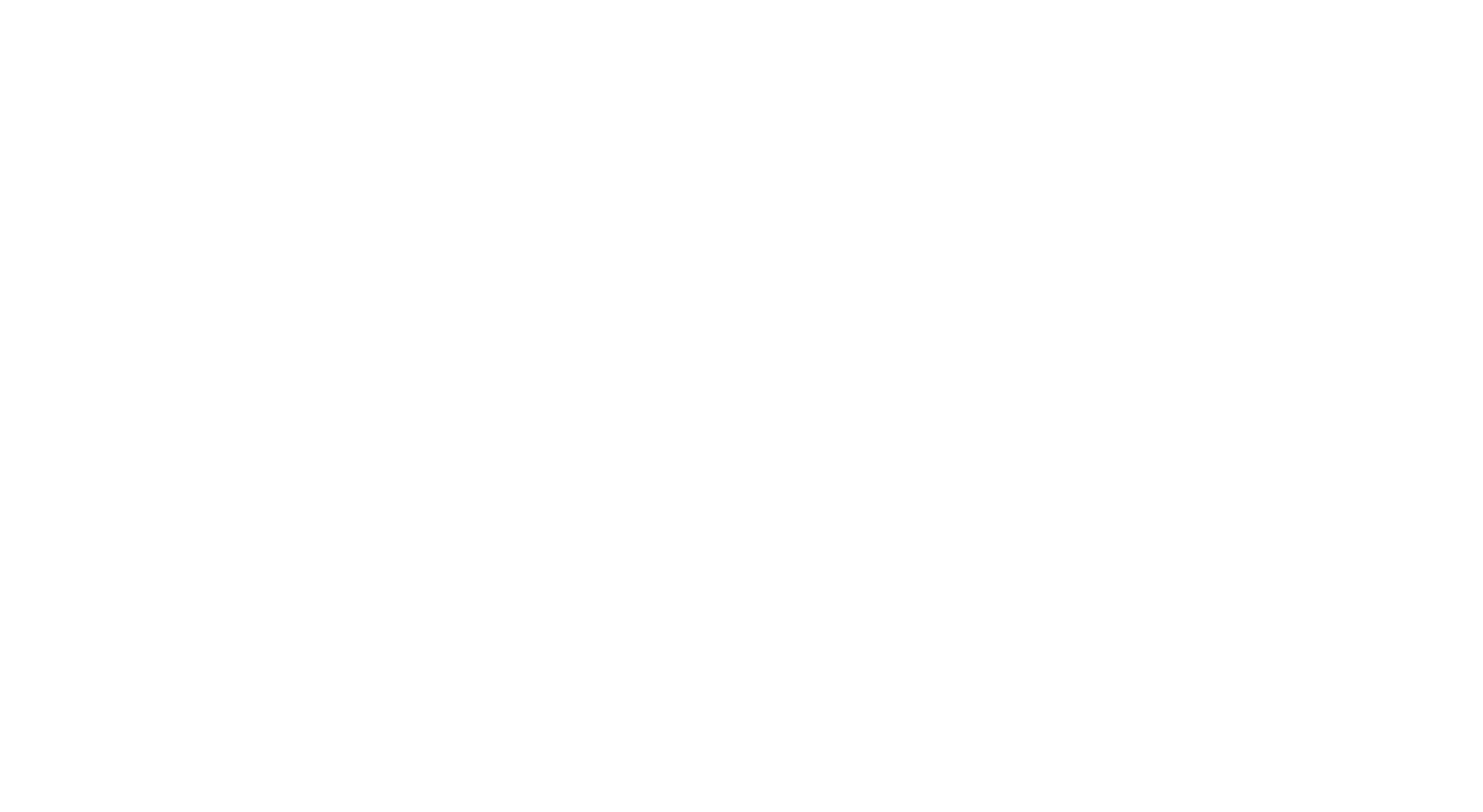 Answer
6
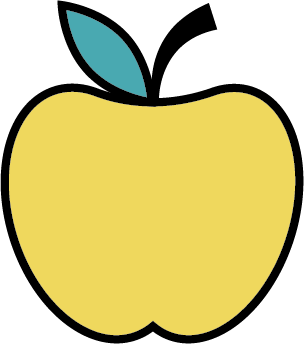 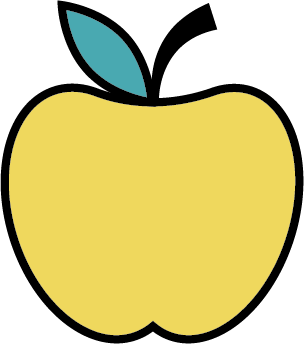 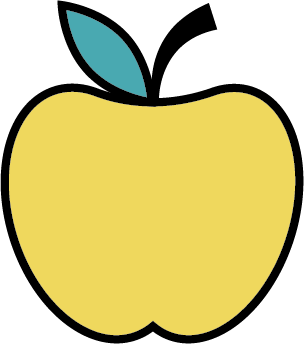 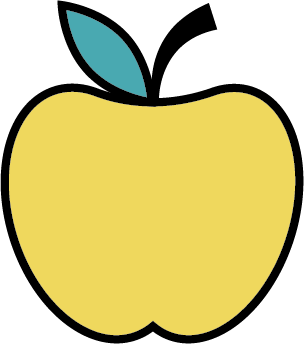 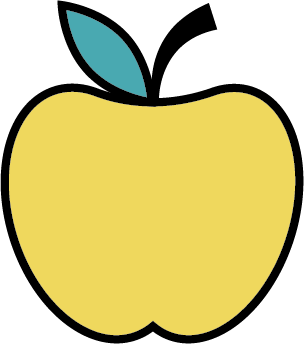 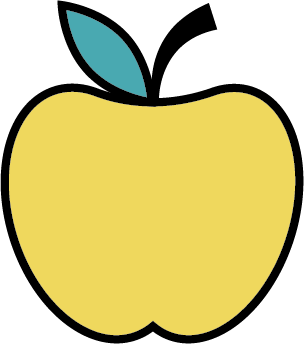 Apples
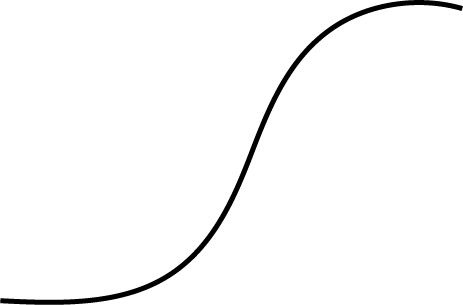 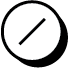 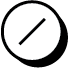 Page 11/20
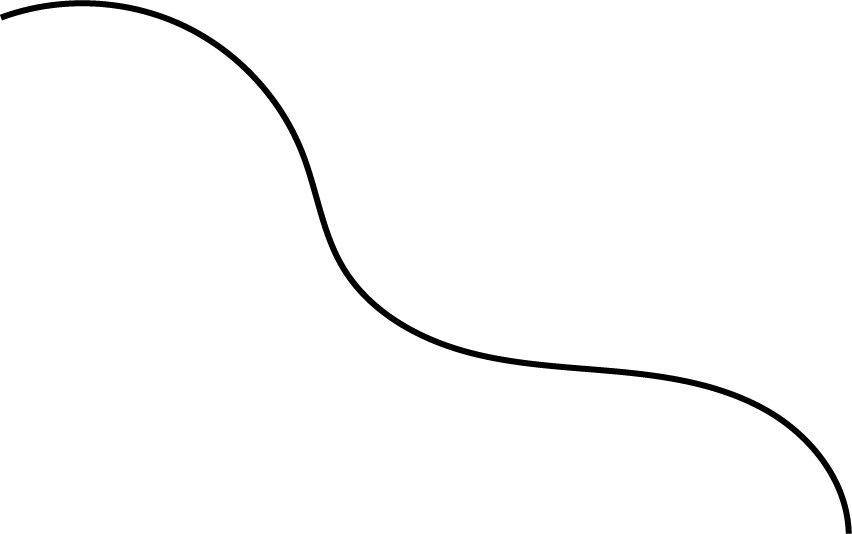 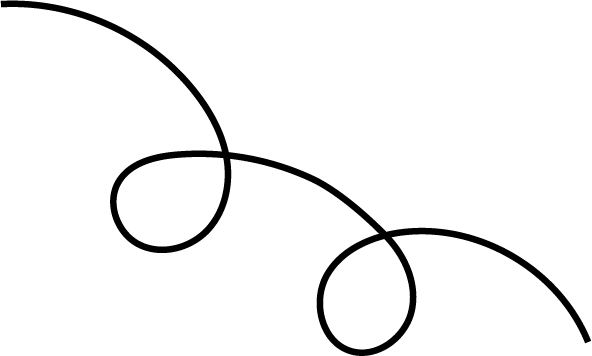 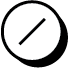 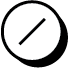 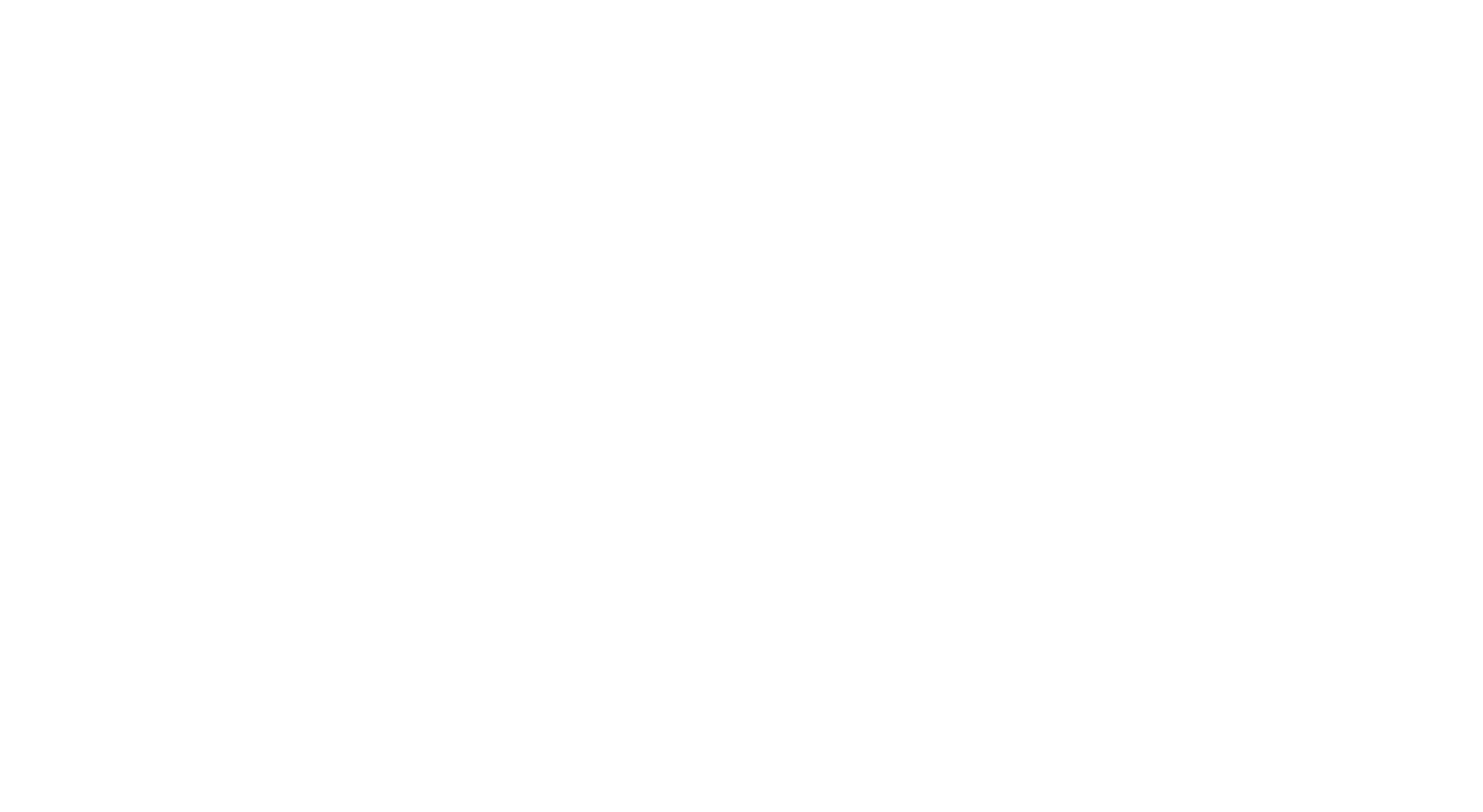 Fun Math Puzzle
Solve This!
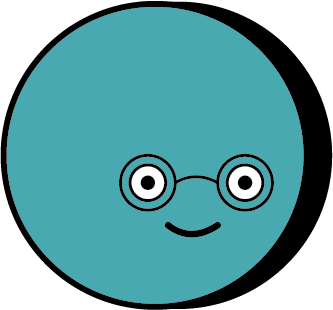 What comes next?
2, 4, 6, 8, ?
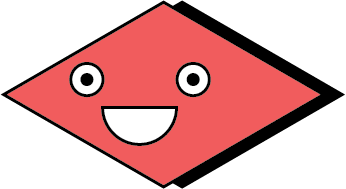 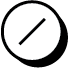 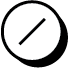 Page 12/20
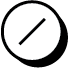 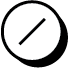 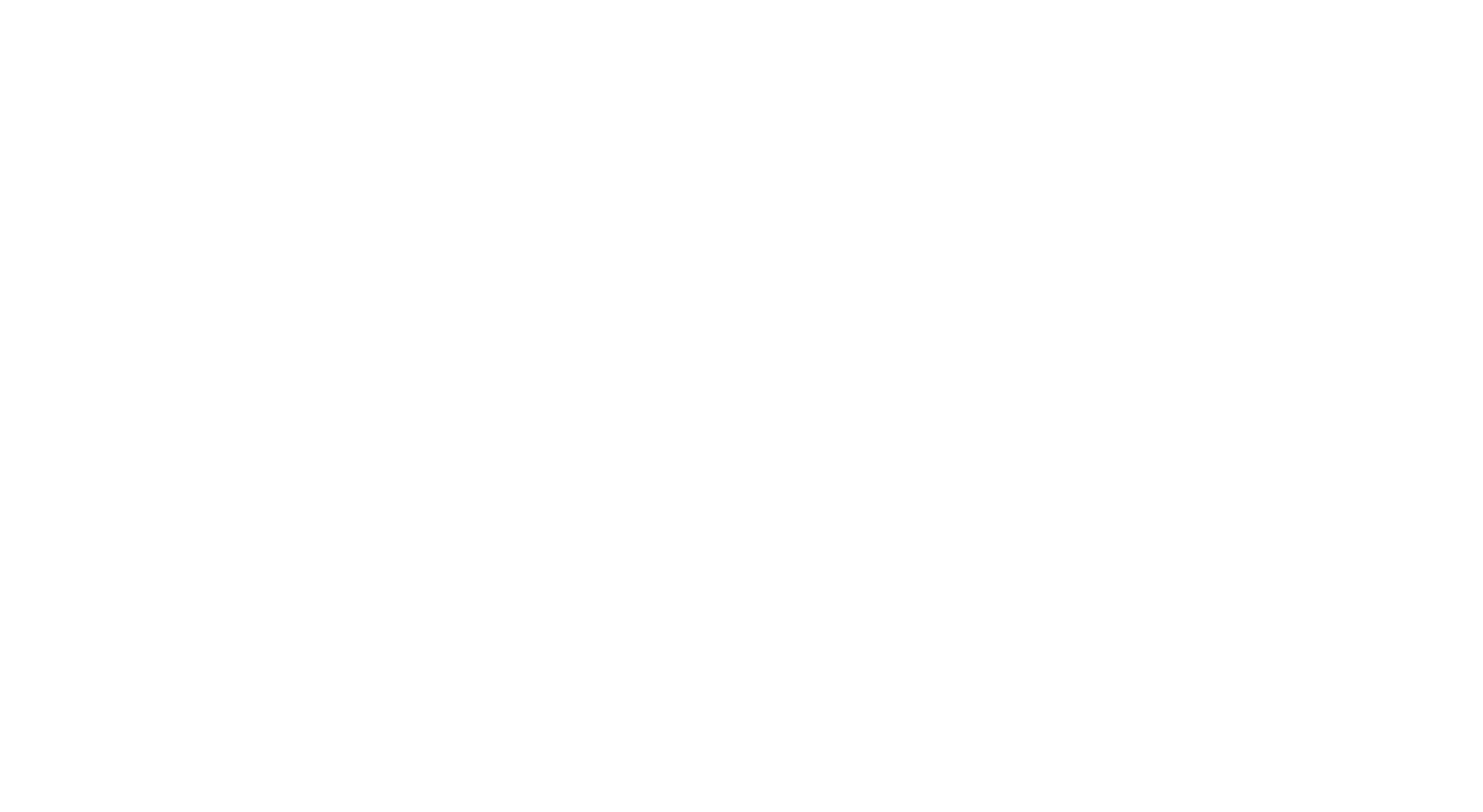 Answer
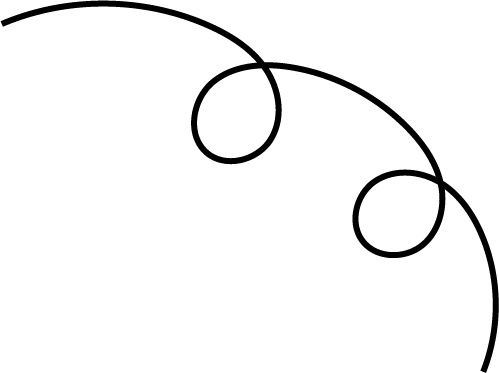 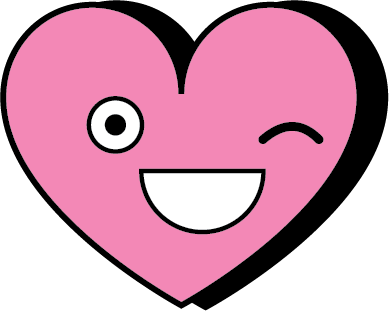 10
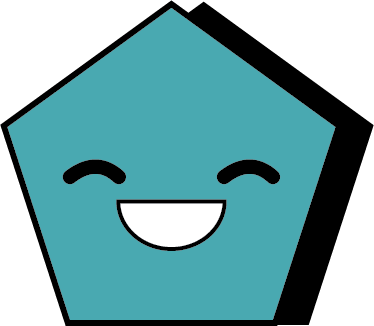 Well done
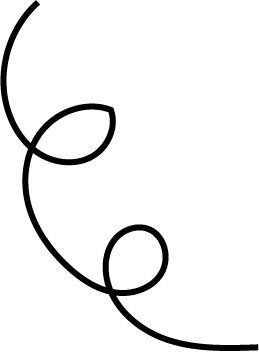 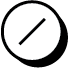 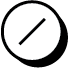 Page 13/20
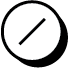 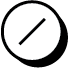 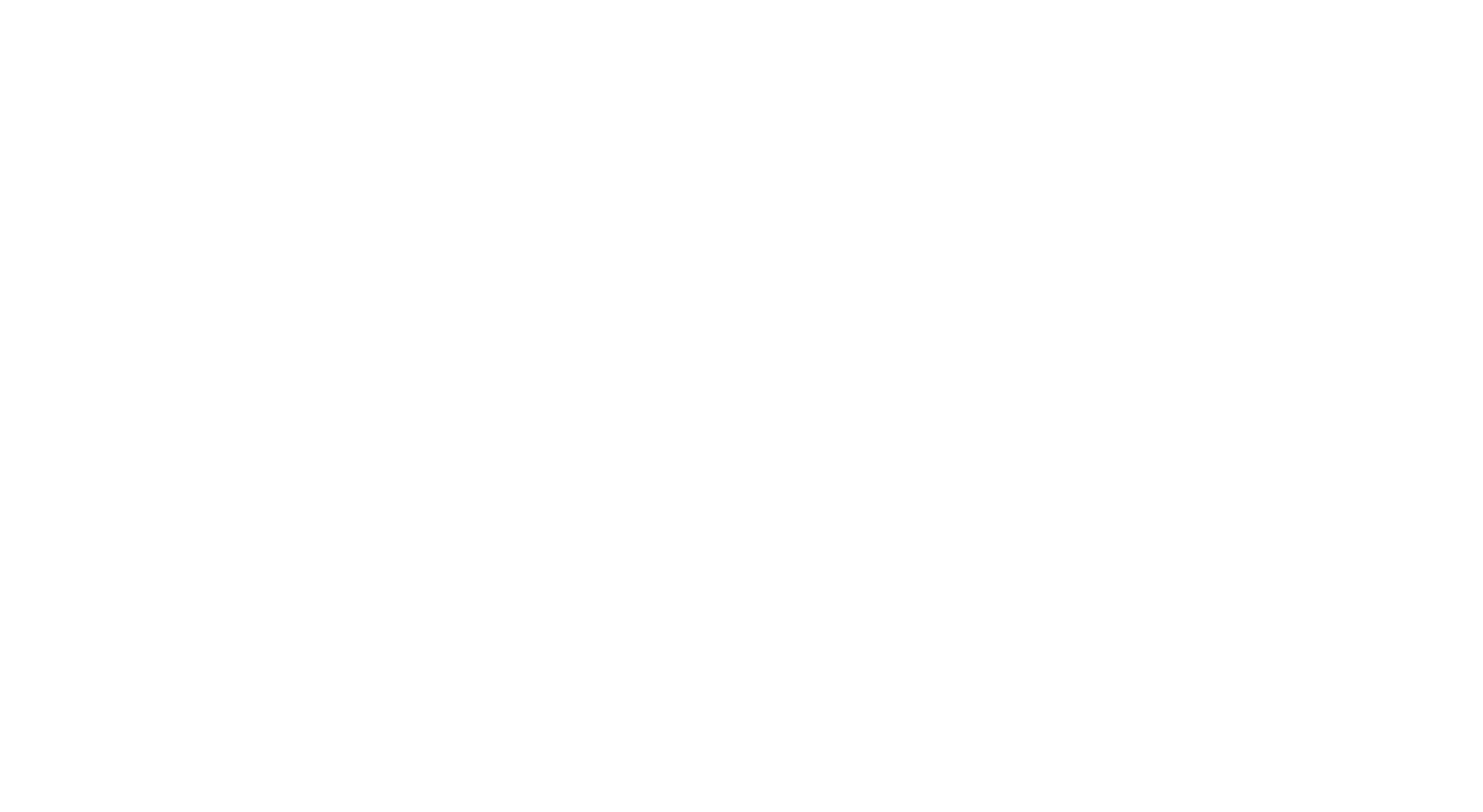 Shapes in Math
Explanation: Shapes like circles, squares, and triangles.
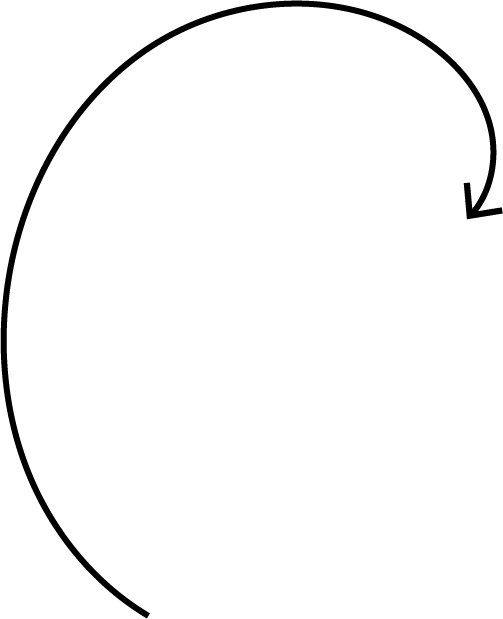 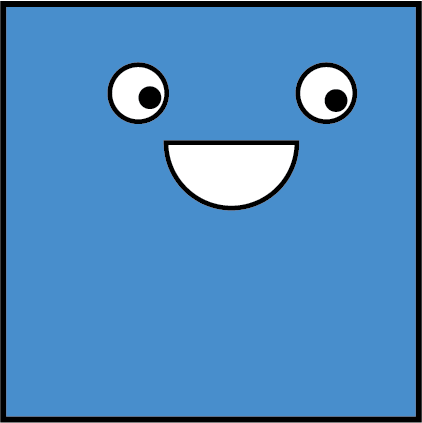 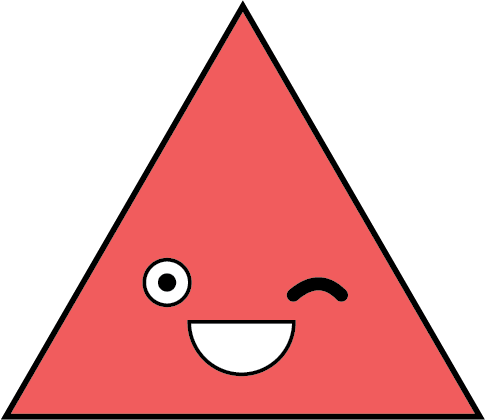 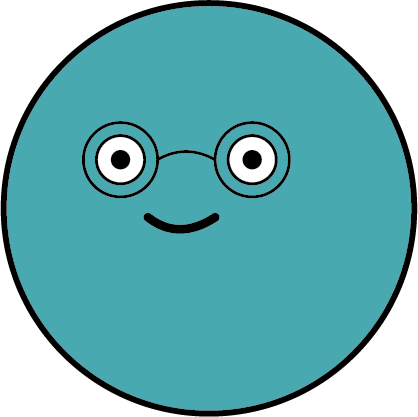 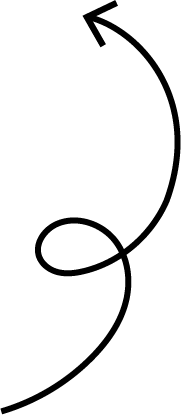 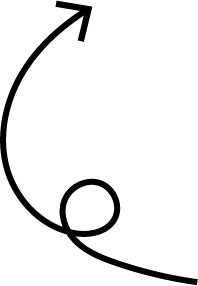 Squares
Triangles
Сircles
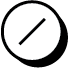 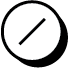 Page 14/20
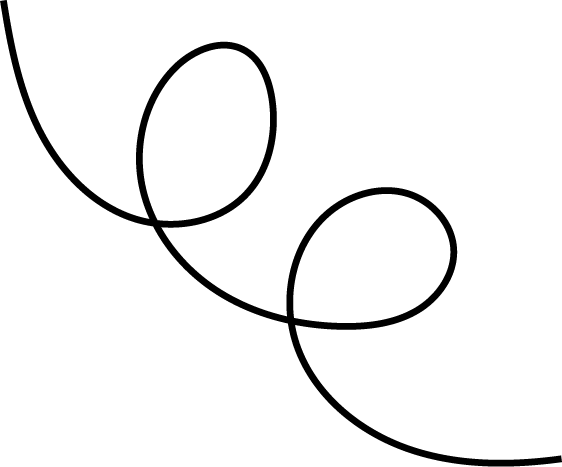 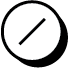 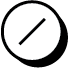 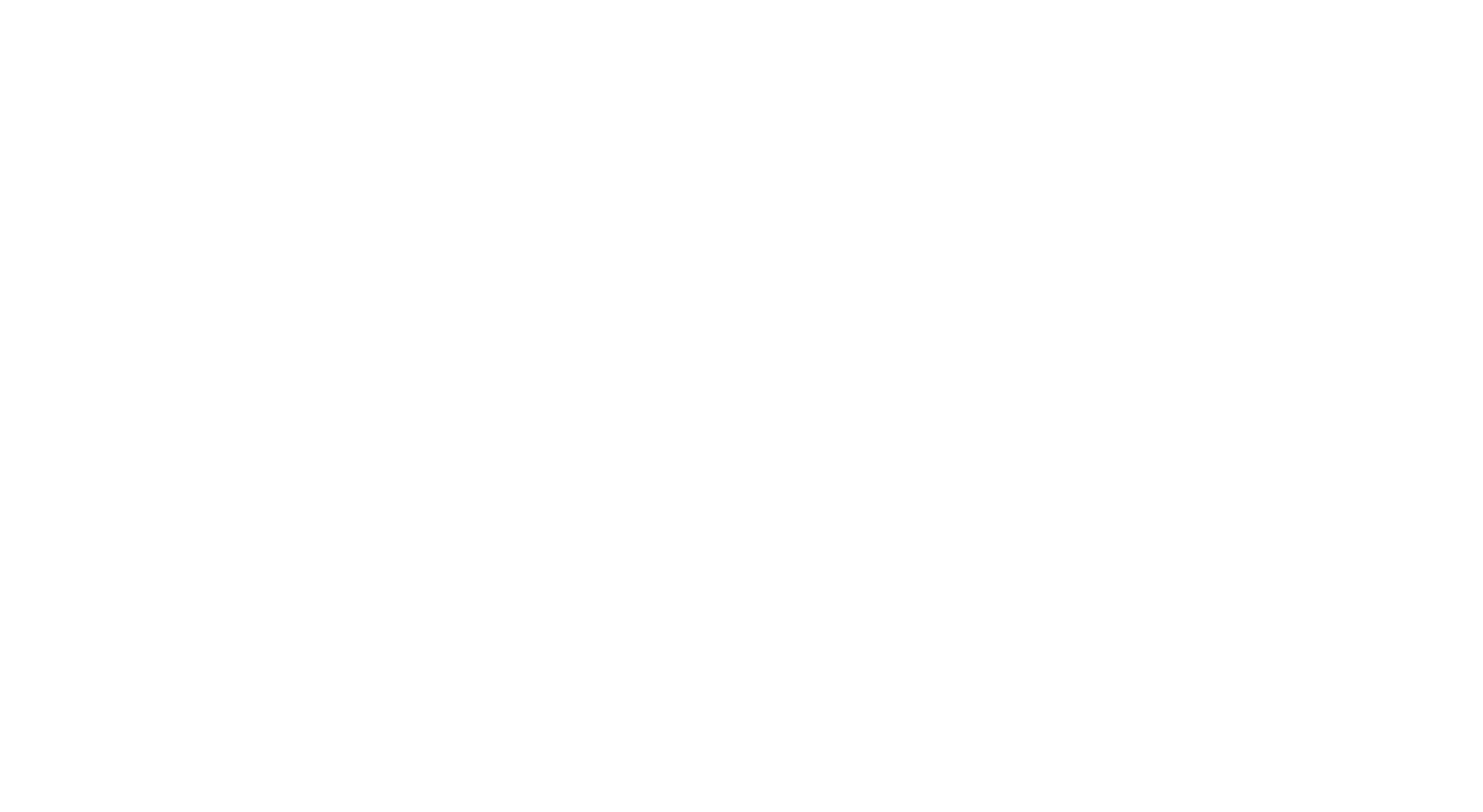 Math and Money
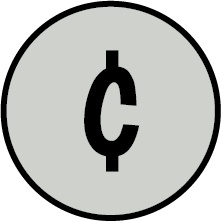 Counting Coins
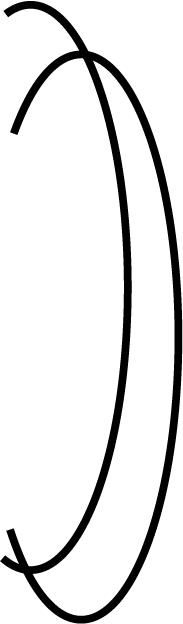 "If you have 3 dimes and 2 nickels, 
how much money do you have?"
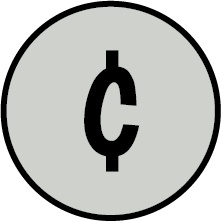 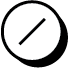 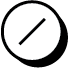 Page 15/20
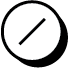 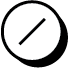 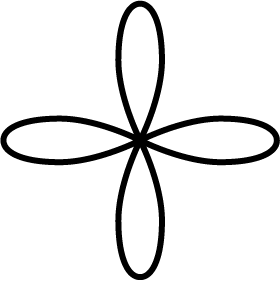 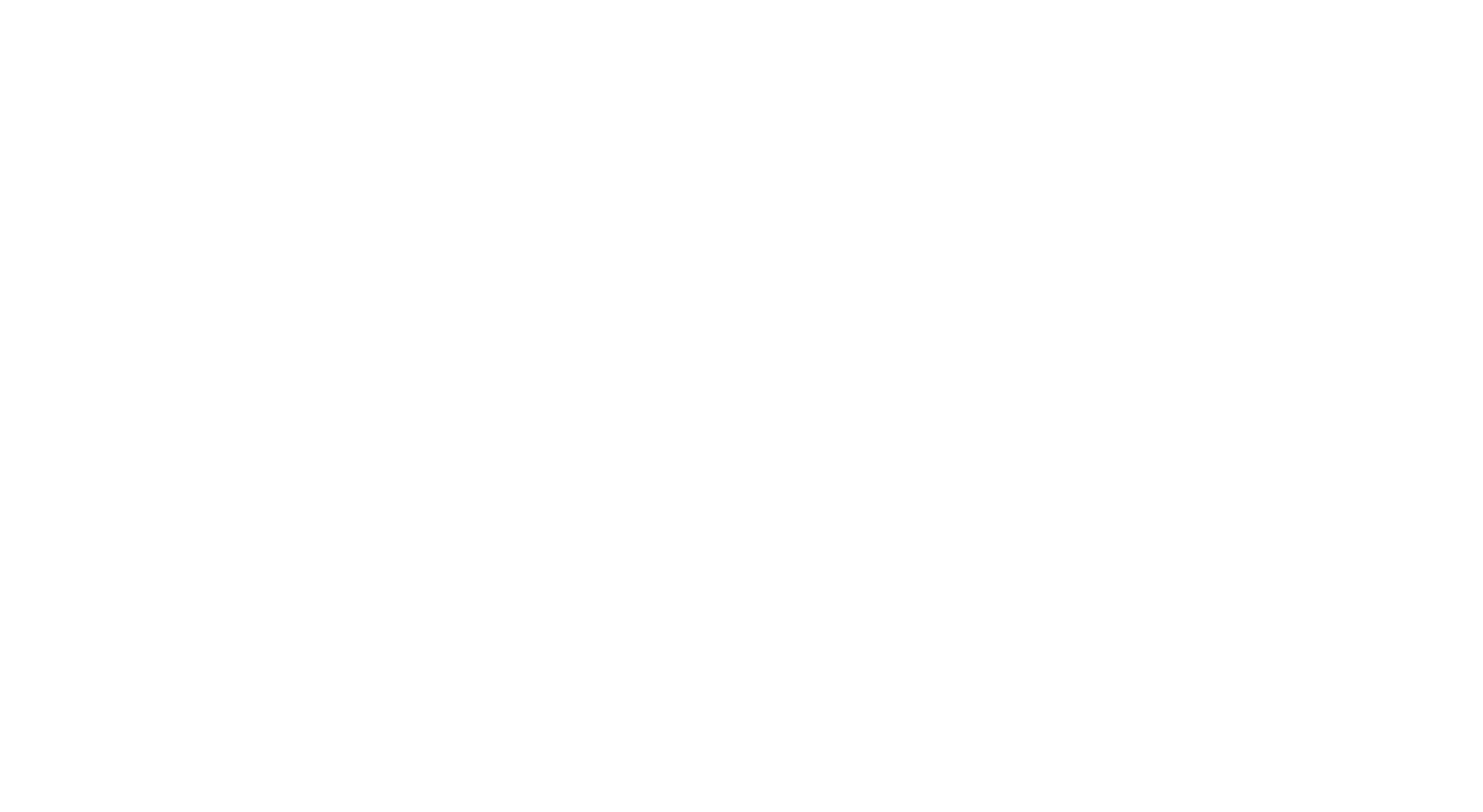 Answer
40
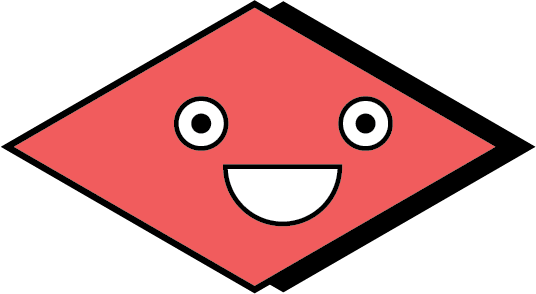 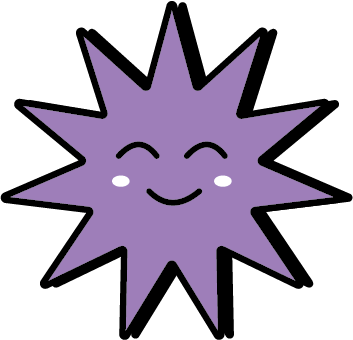 Cents
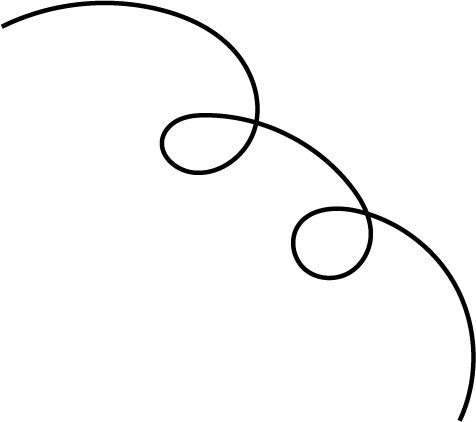 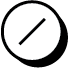 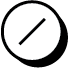 Page 16/20
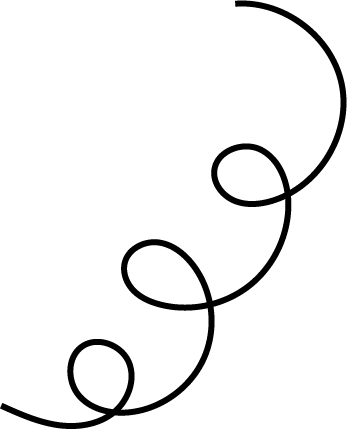 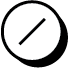 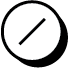 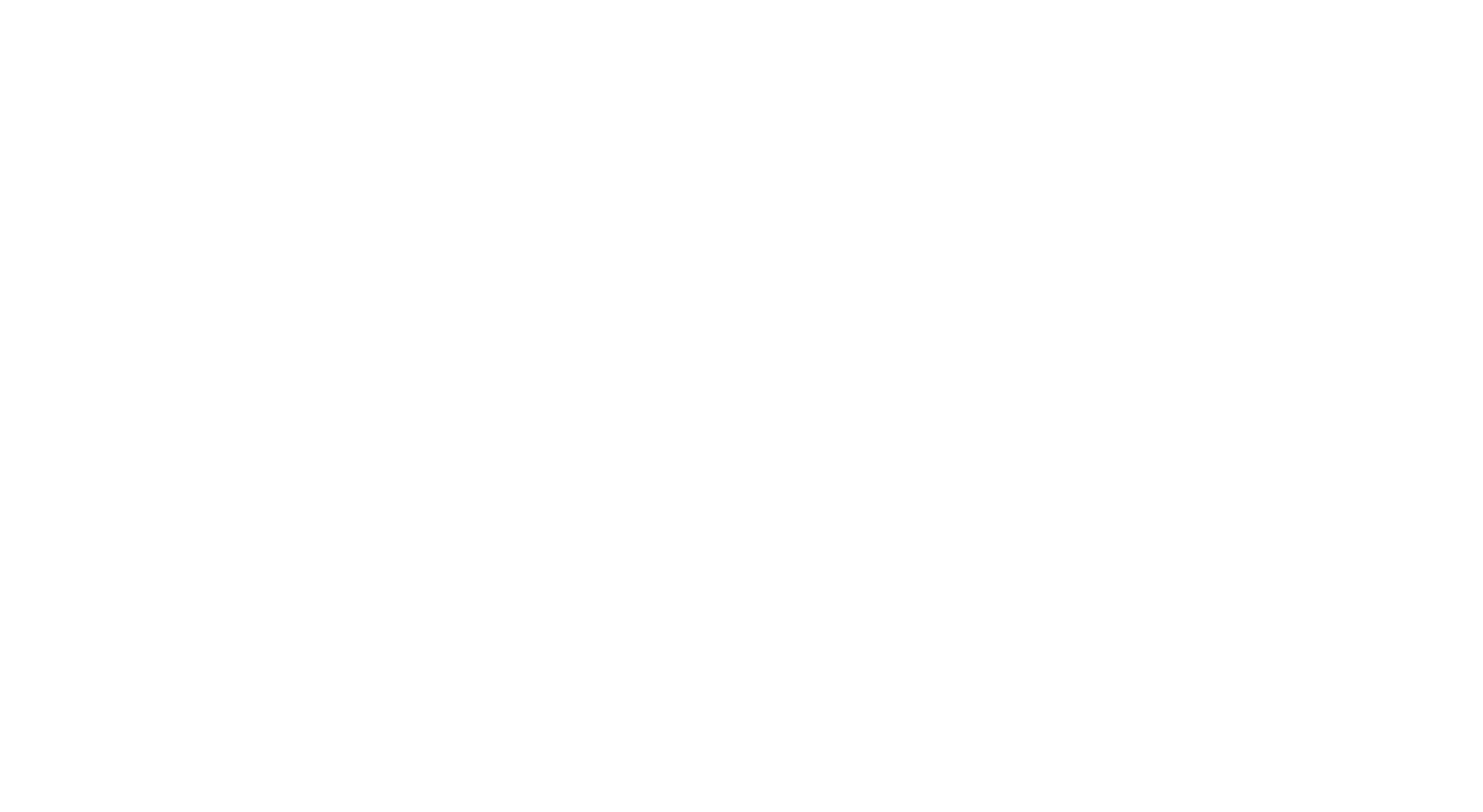 Understanding Fractions
Explanation: Fractions show parts of a whole.
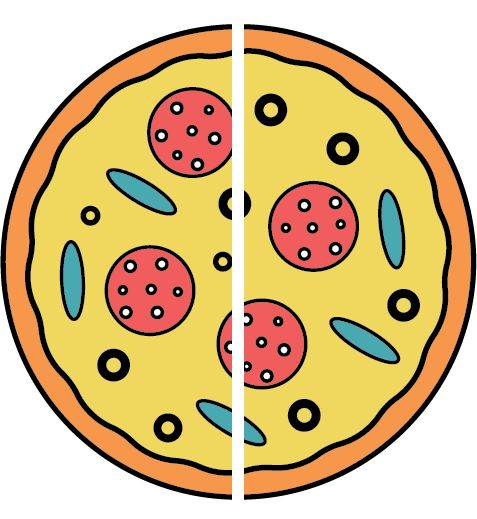 1
=
2
Example: ½ of a pizza means one out of two parts.
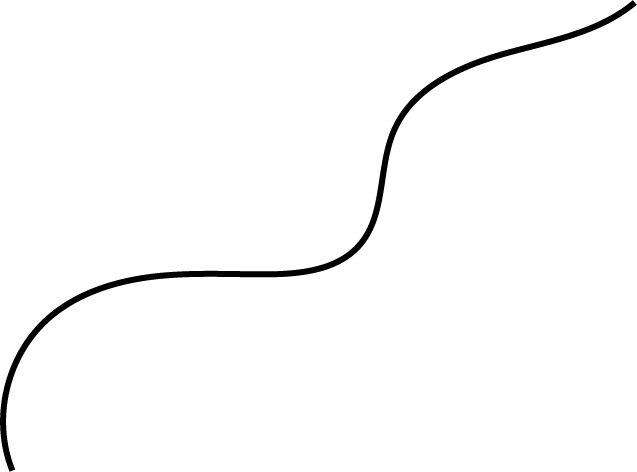 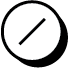 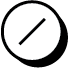 Page 17/20
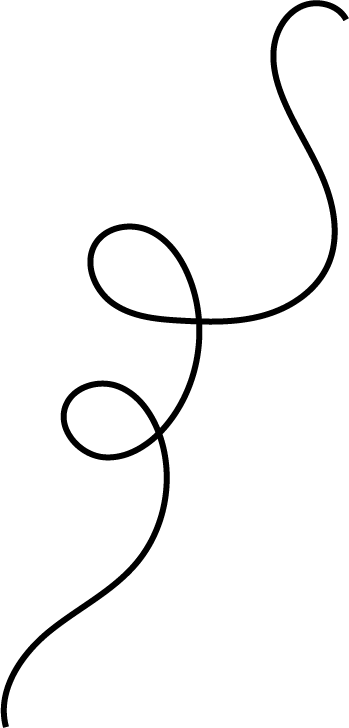 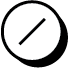 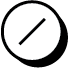 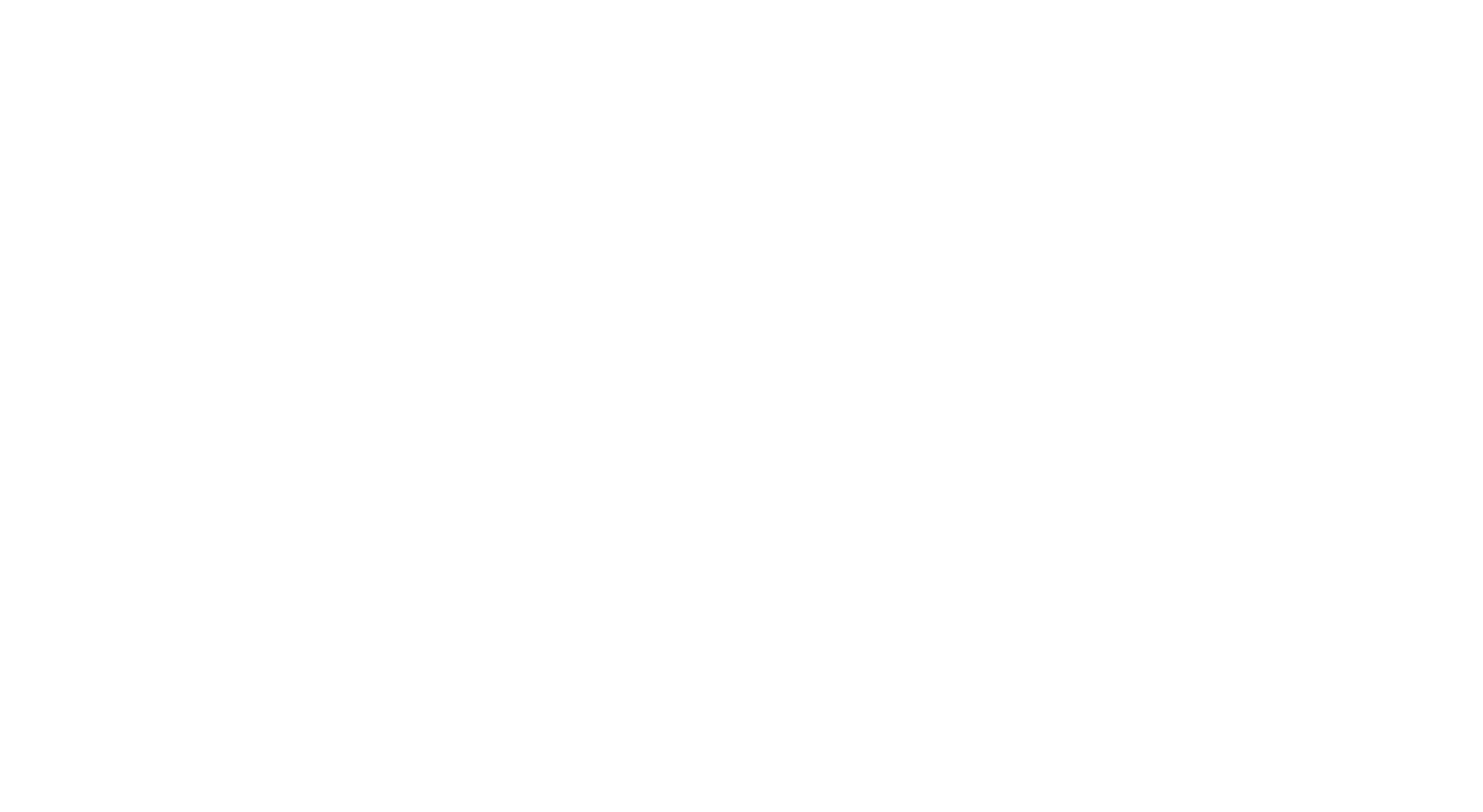 More Examples of Fractions
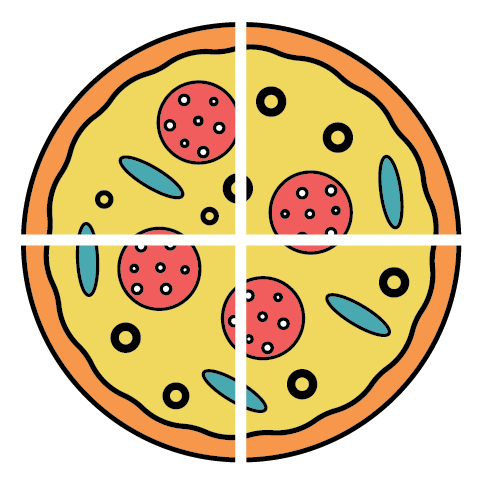 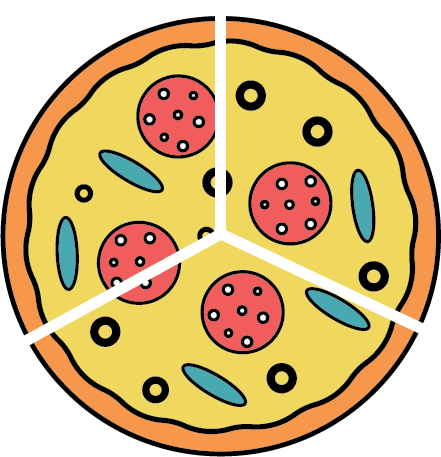 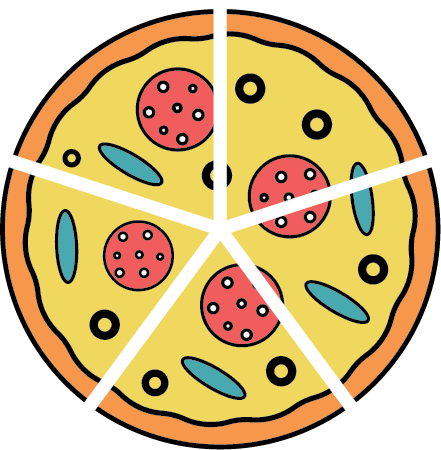 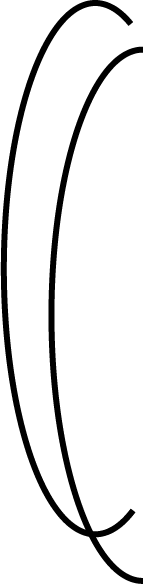 1
1
1
3
4
5
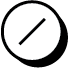 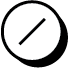 Page 18/20
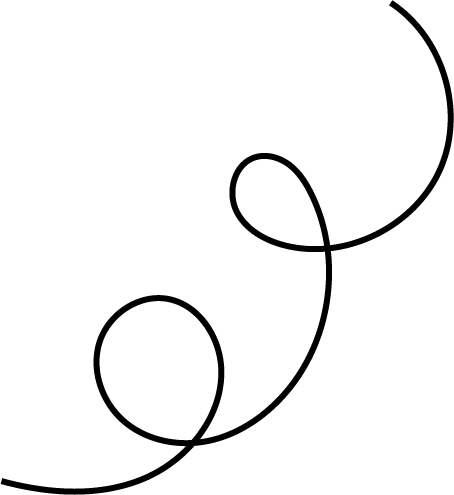 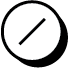 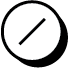 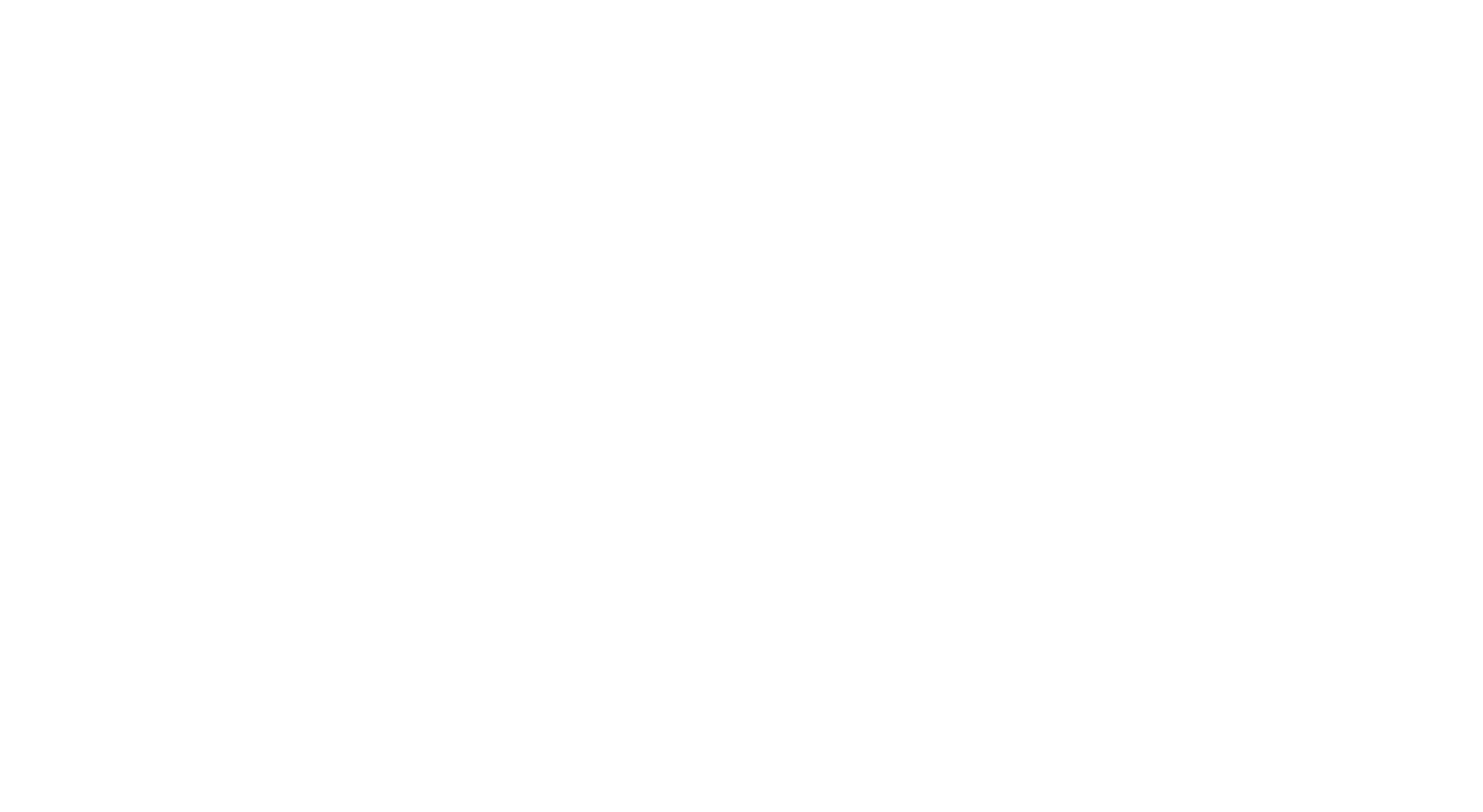 Questions & Answers
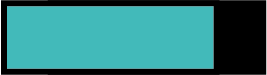 Encourage kids to ask questions or share 
their favorite math trick.
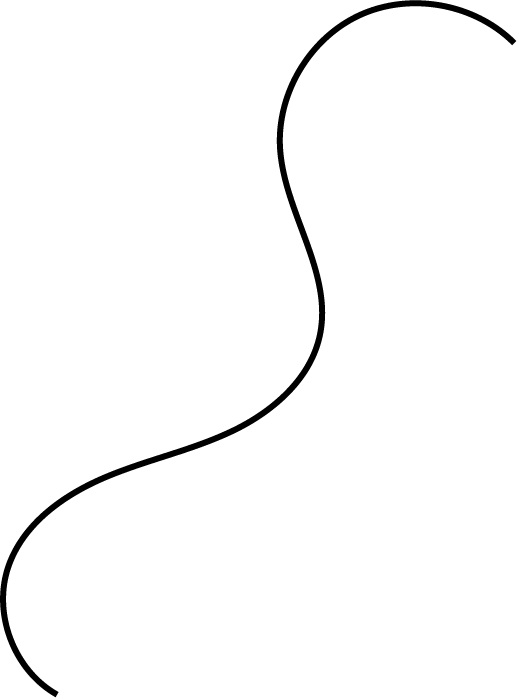 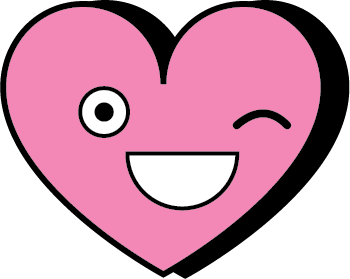 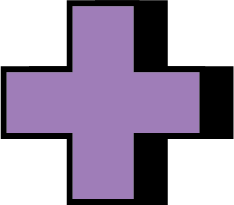 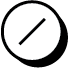 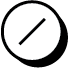 Page 19/20
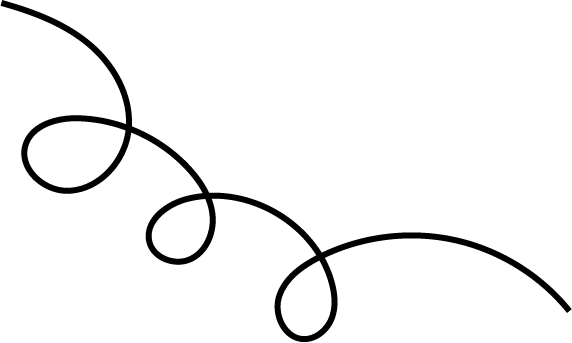 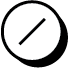 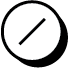 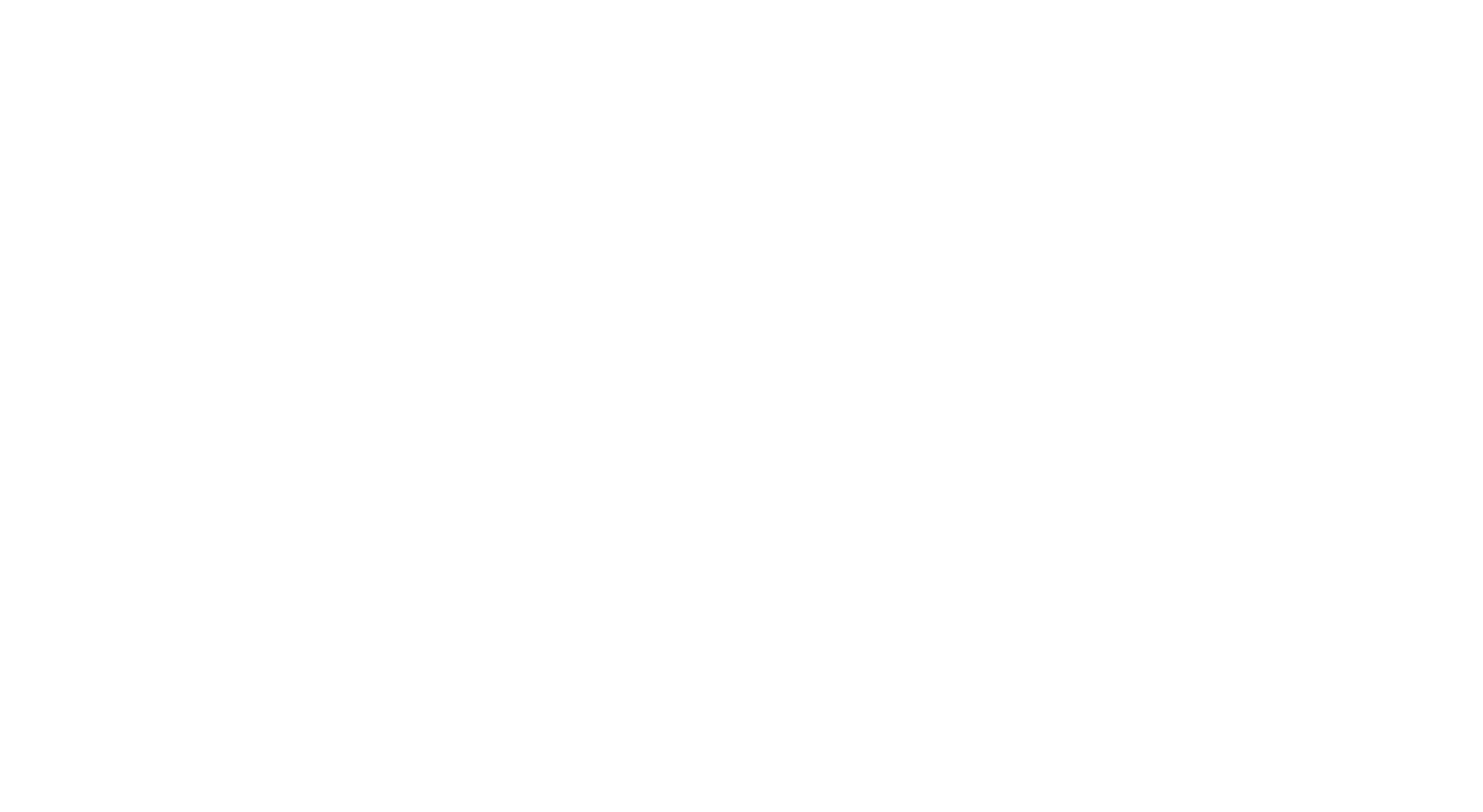 Keep Exploring Math!
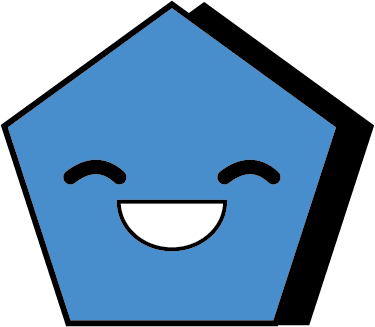 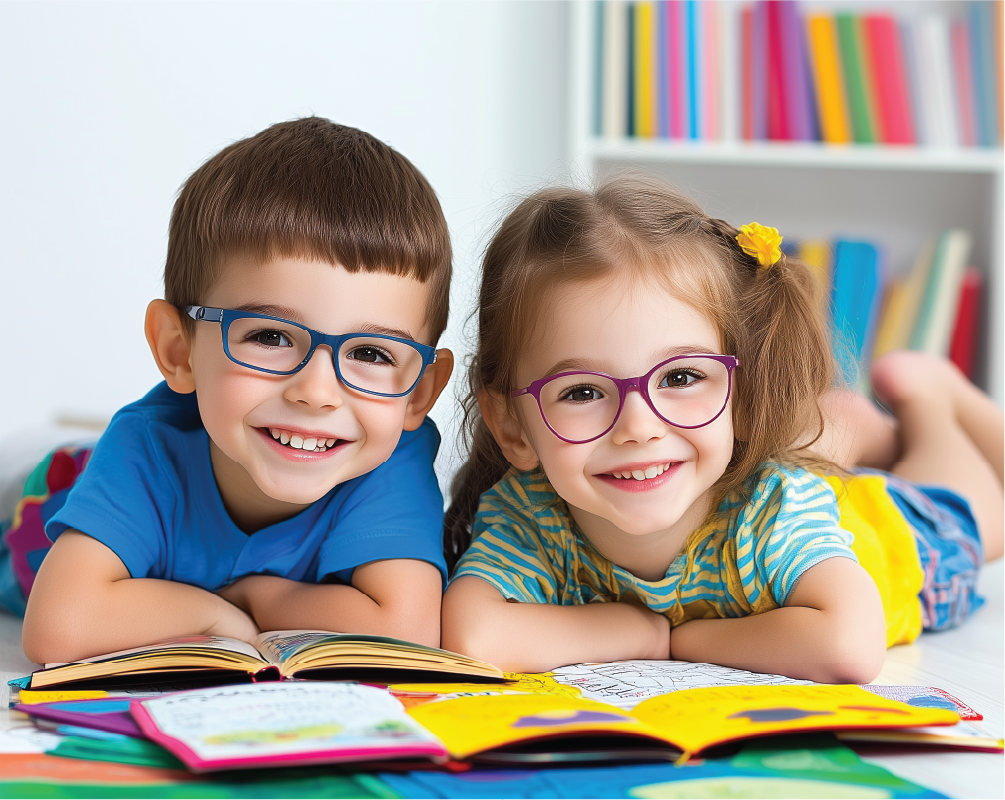 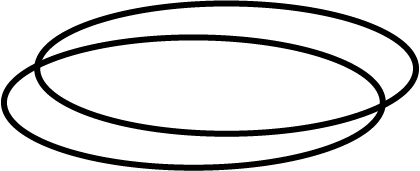 The more you practice, 
the more fun it becomes!
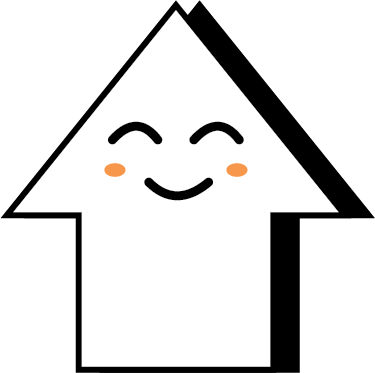 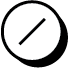 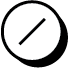 Page 20/20